Магистерская онлайн-программа
УПРАВЛЕНИЕ СТРАТЕГИЧЕСКИМИ КОММУНИКАЦИЯМИ
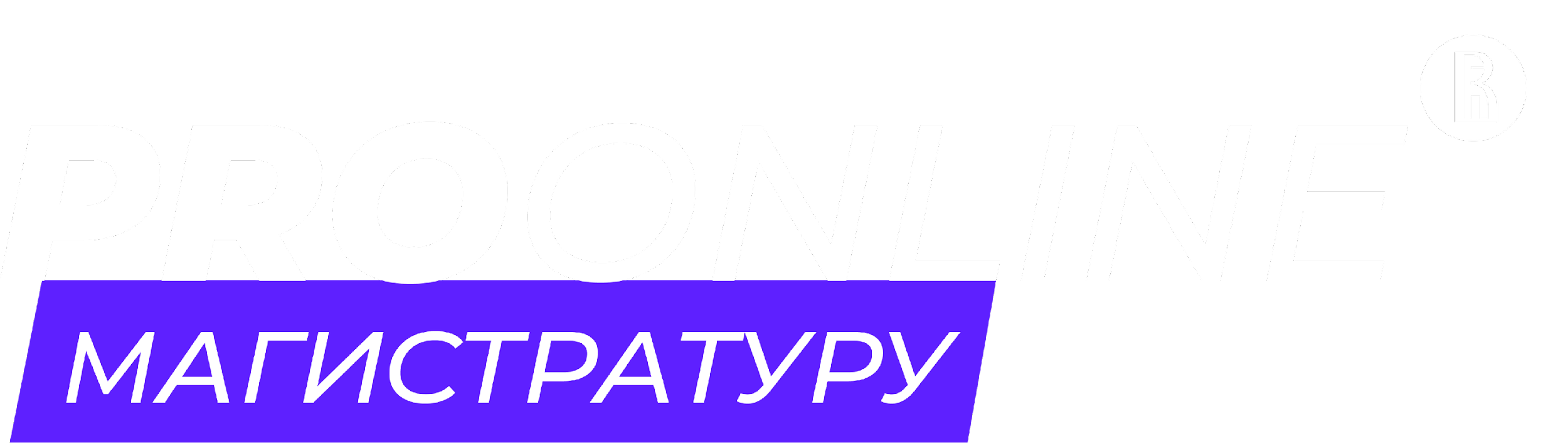 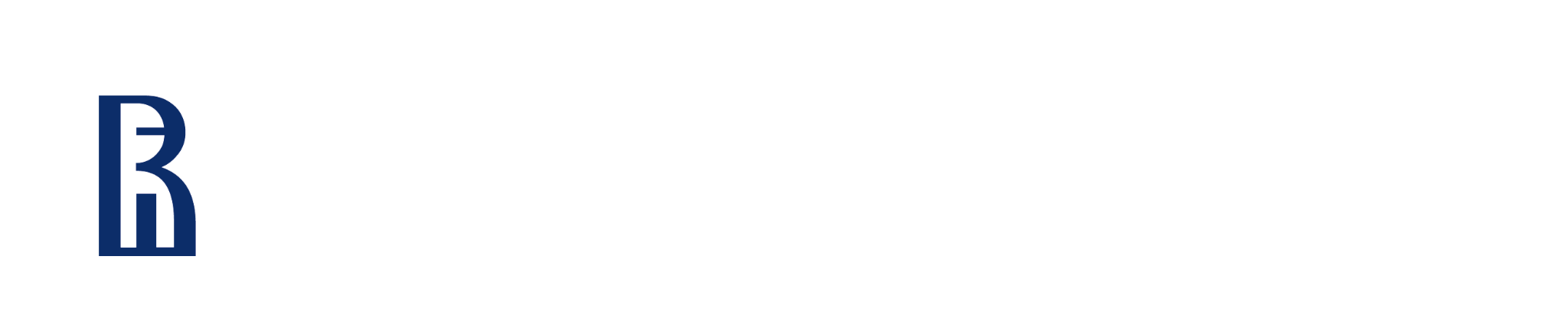 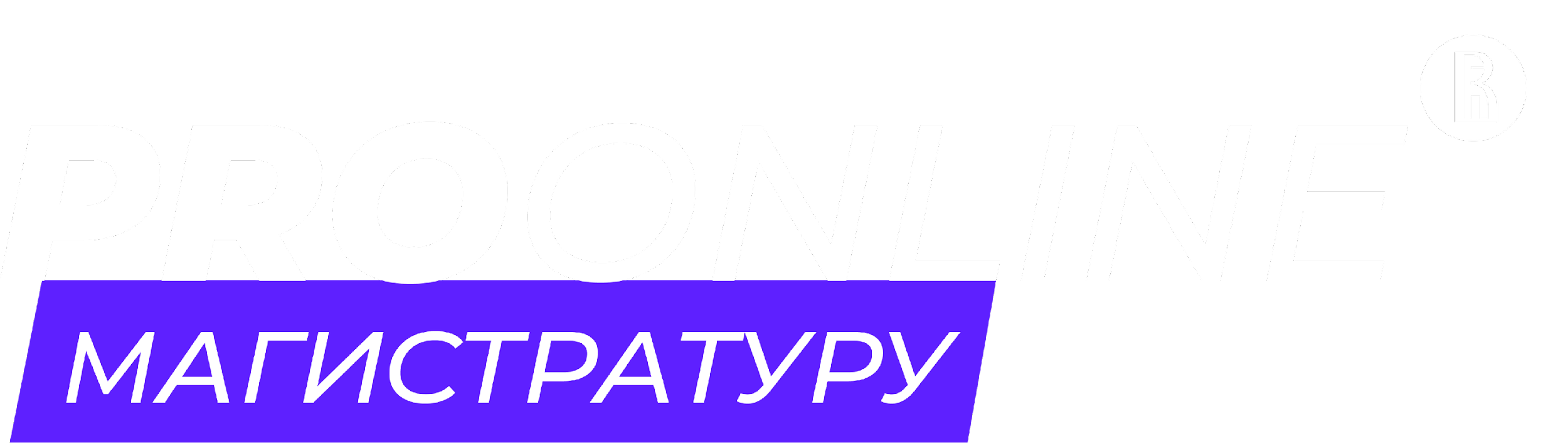 Спикер
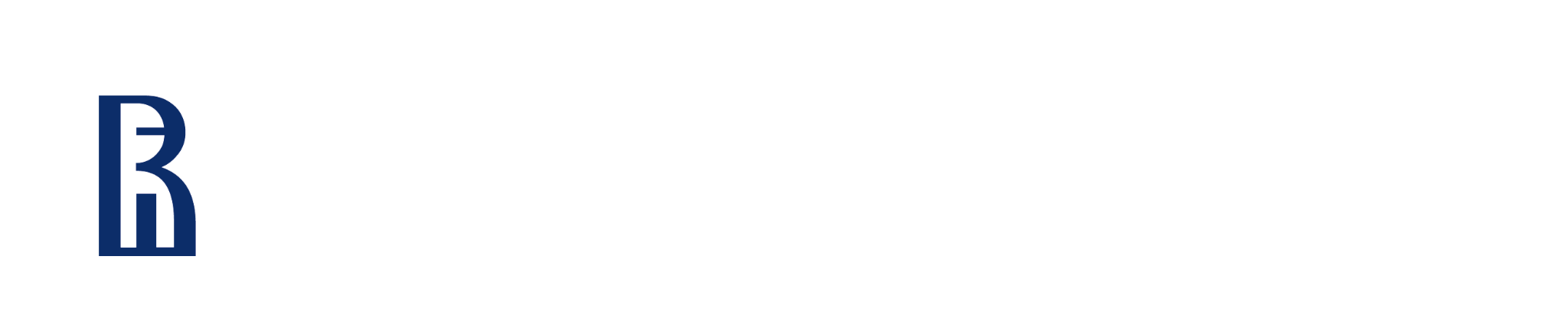 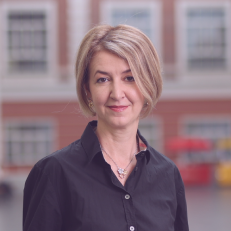 ЕленаВладимировна 
Бунь
Академический руководитель программы
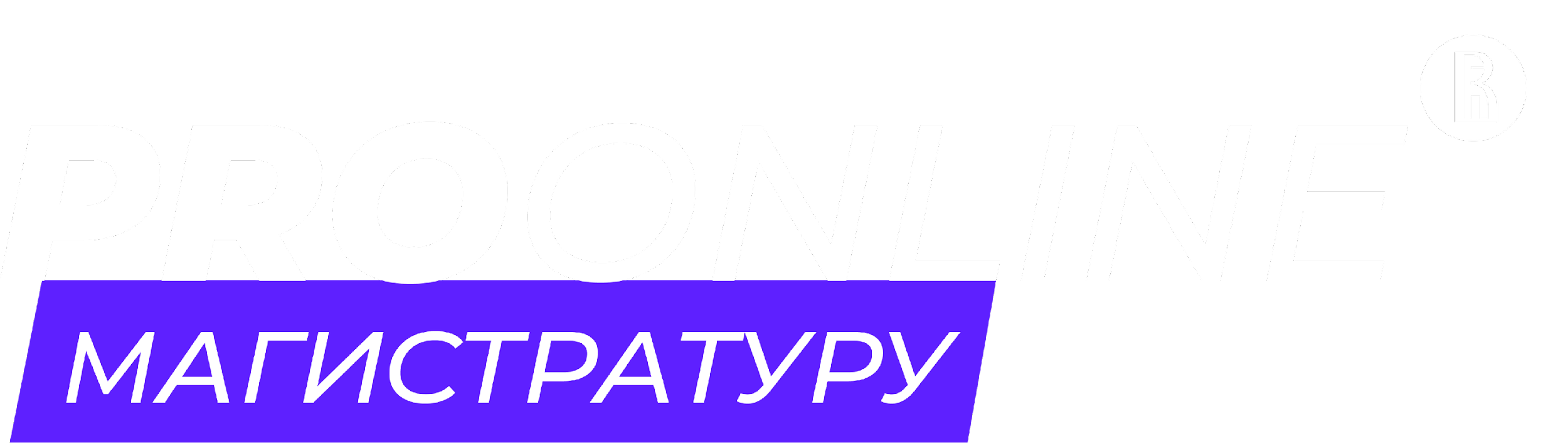 О программе
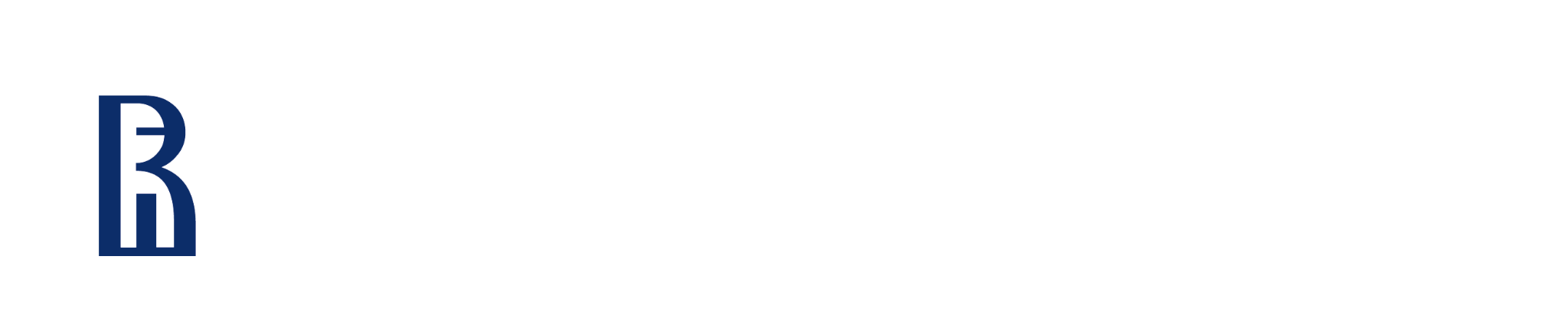 Магистратура «Управление стратегическими коммуникациями» готовит будущих руководителей, топ-менеджеров индустрии коммуникаций, умеющих на практике создавать стратегии и реализовывать комплексные коммуникации кампании
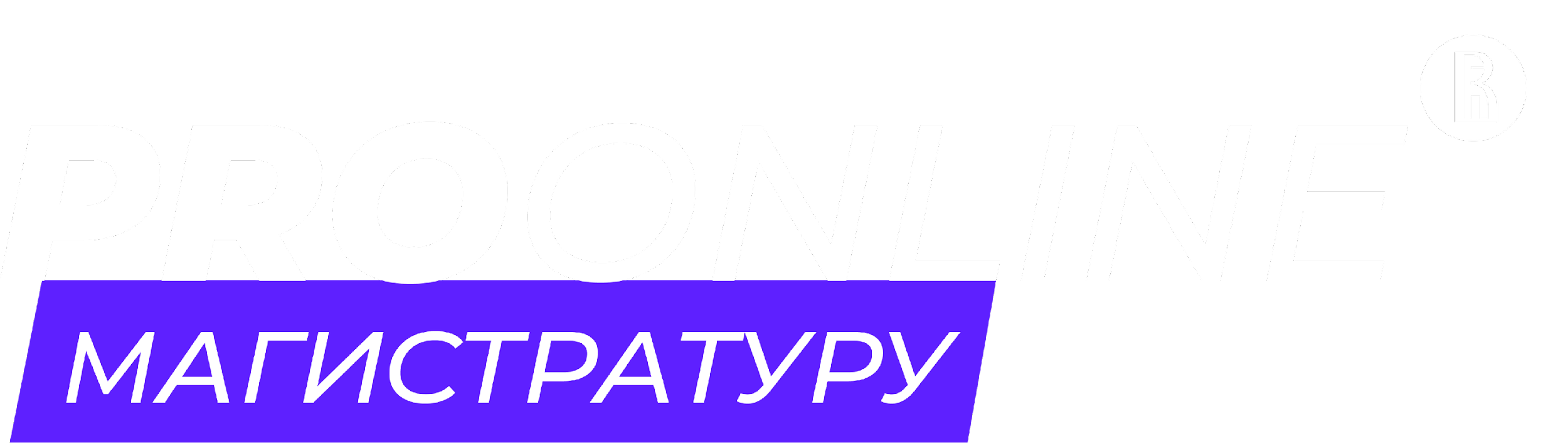 О программе
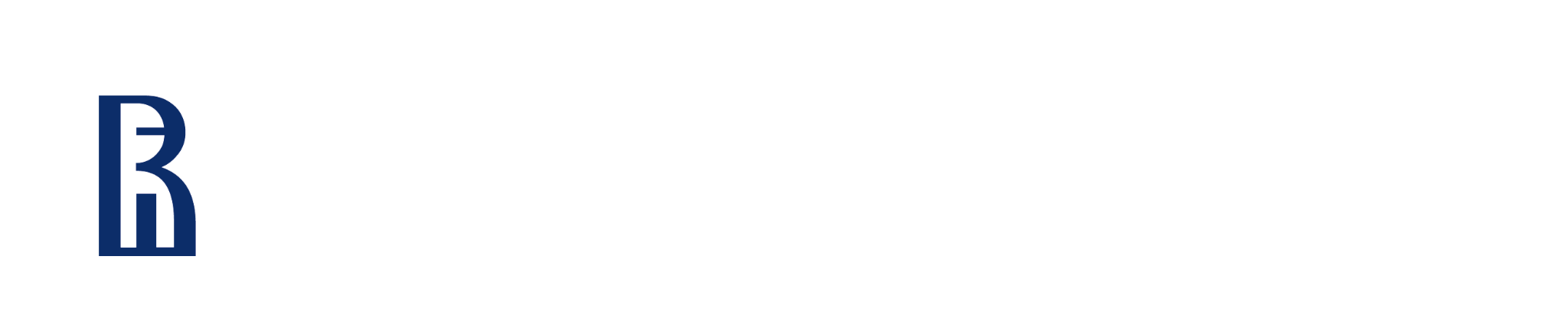 Язык
Онлайн
100%
Русский
Количество платных мест
Продолжительность обучения
80
2 года
Направление: 42.04.01 Реклама и связи с общественностью   |   Очная форма обучения
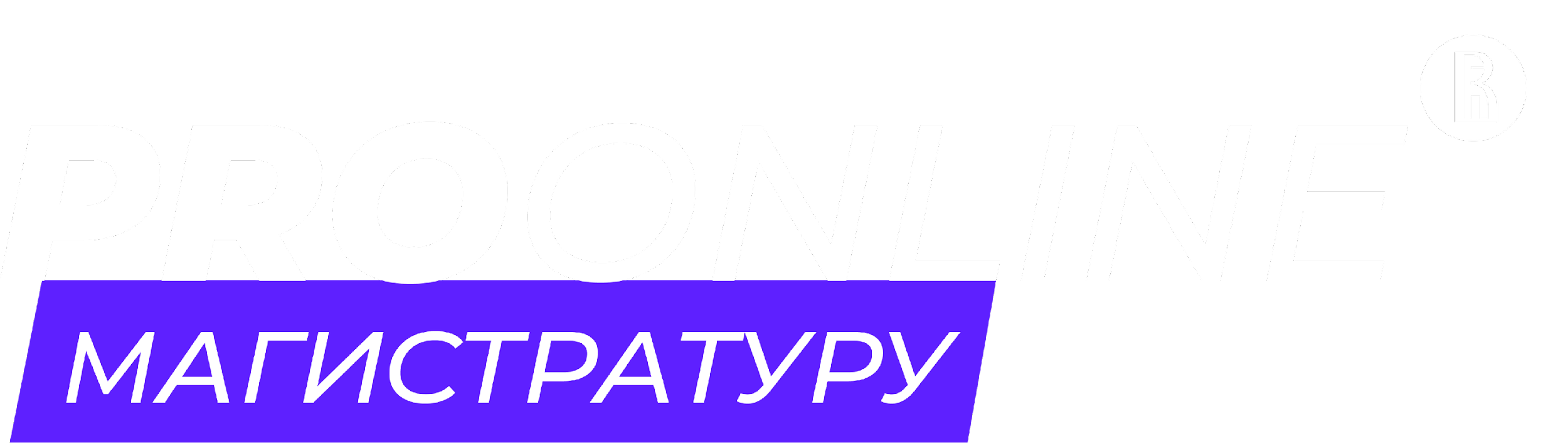 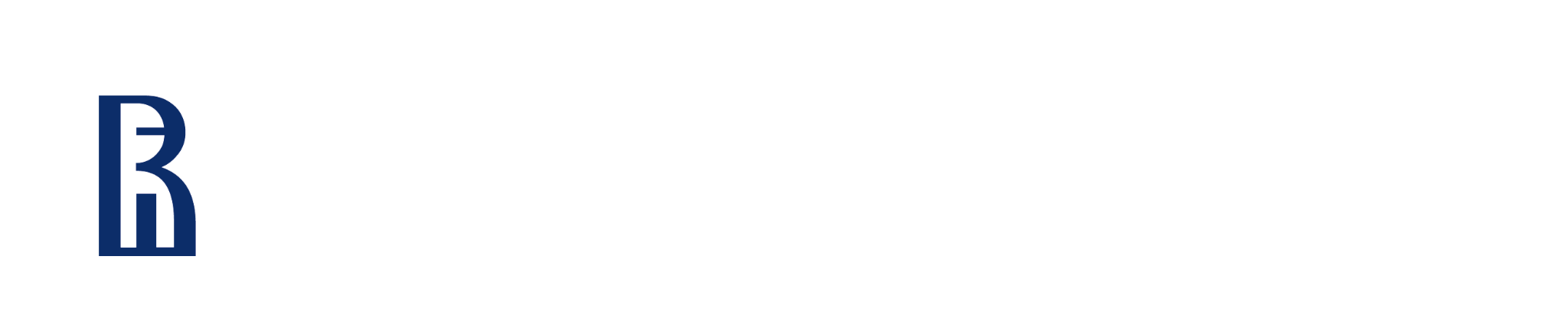 ПРЕИМУЩЕСТВА ОНЛАЙН-ПРОГРАММЫ
УПРАВЛЕНИЕ СТРАТЕГИЧЕСКИМИ КОММУНИКАЦИЯМИ
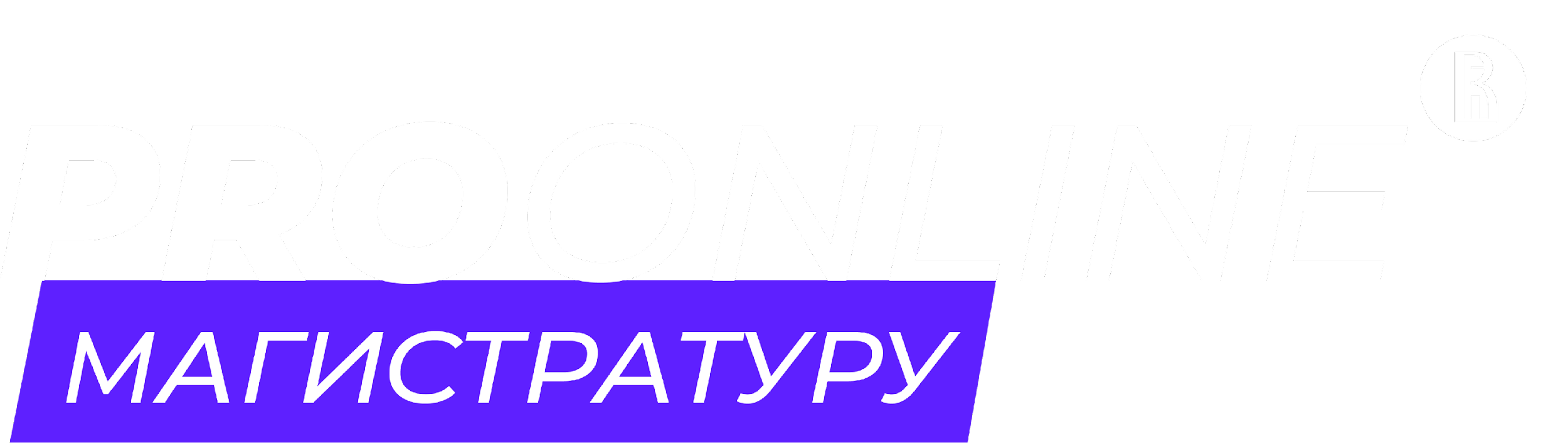 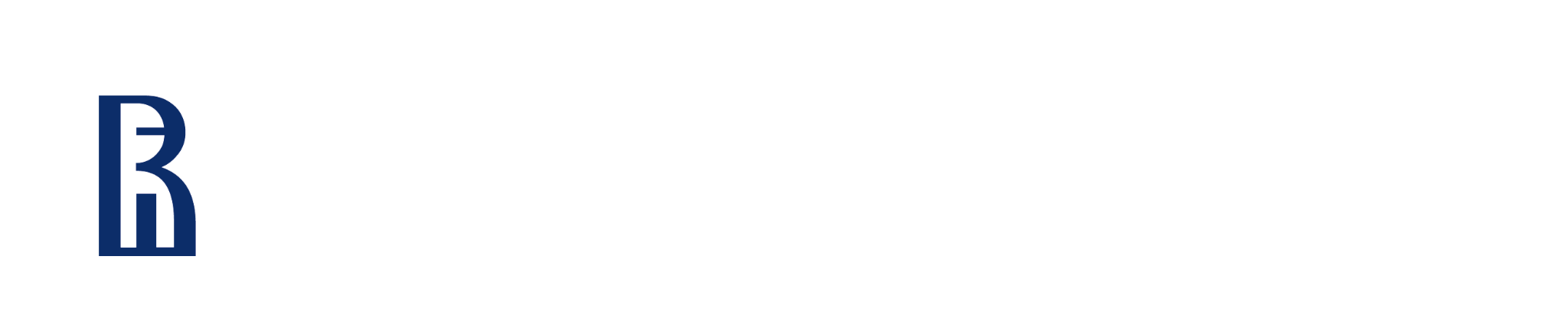 Преимущество №1
Как вы будете учиться?
При постоянной поддержке наставников из индустрии
В любое удобноедля вас время
Из любой удобнойдля вас локации
По видеопособию от топовых преподавателей-практиков
С помощью понятного интерфейса, созданного специально для нашей программы
Ведущие преподаватели
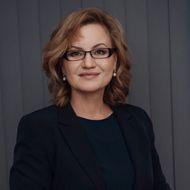 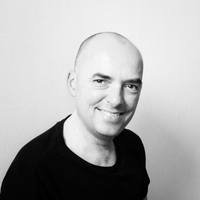 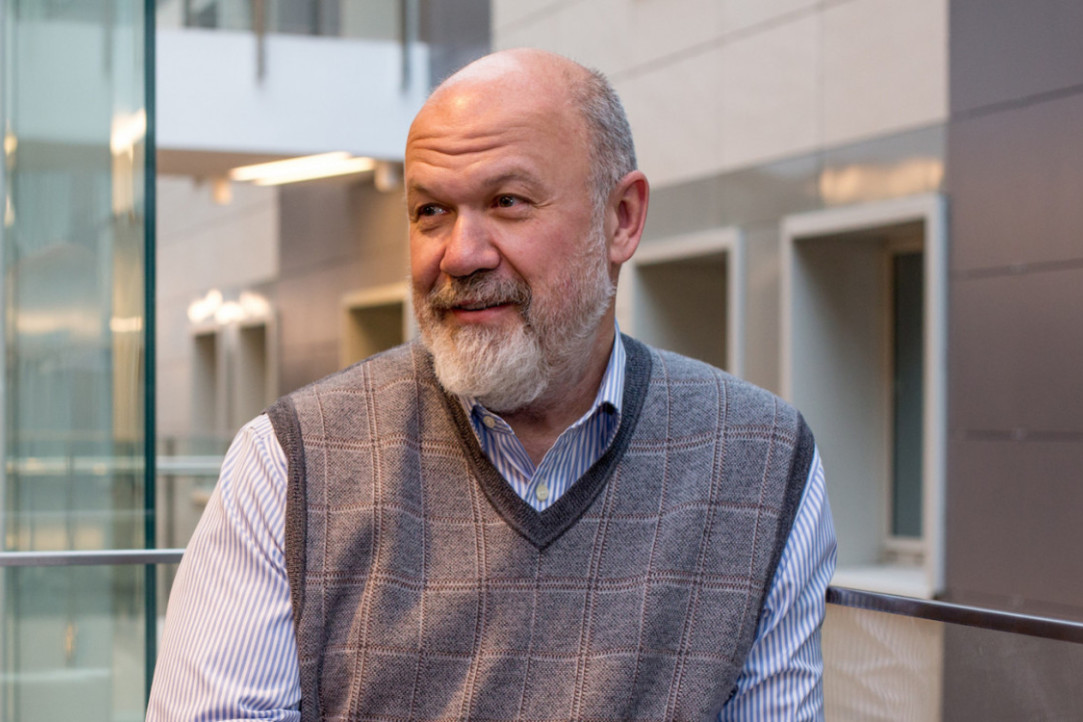 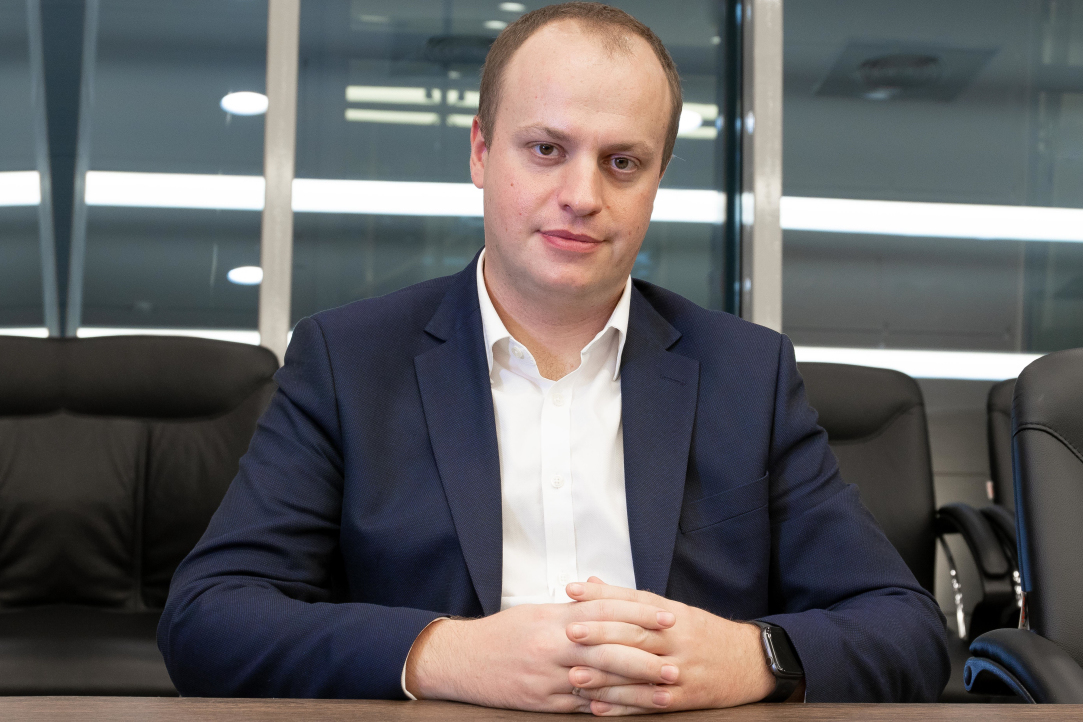 Ольга ЮрьевнаПескова 
профессор, бизнес-тренер, основатель агентства кризисных коммуникаций «Бюро 364»
Олег Владимирович Карасев
бизнес-тренер, консультант по бренд-маркетингу
Андрей Лавров
старший директор по коммуникациям НИУ ВШЭ, директор центра бренд-медиа ФКИ
Сергей АлександровичЗверев 
Профессор, руководитель Школы коммуникаций НИУ ВШЭ
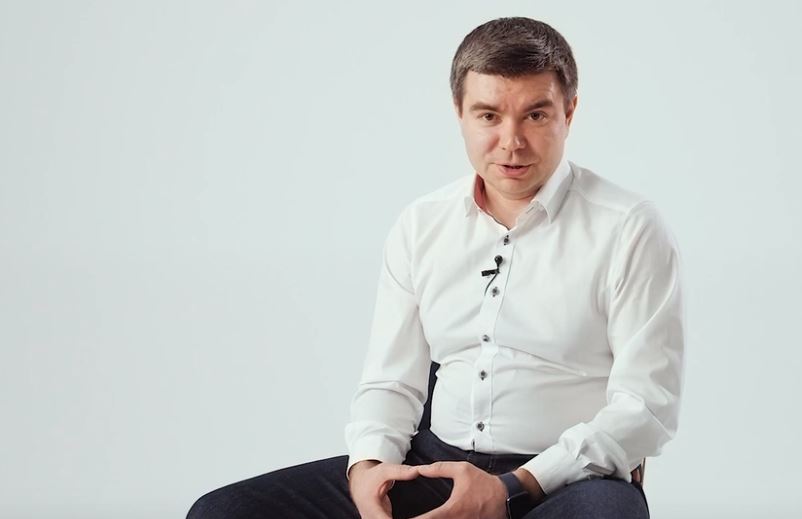 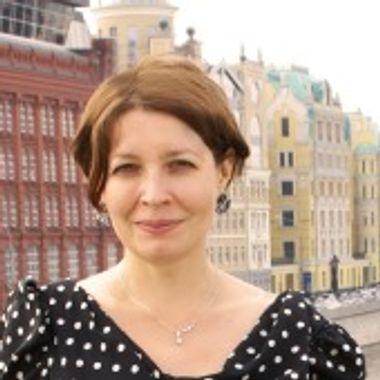 i
На слайде представленалишь часть преподавателей
Ольга ВалентиновнаАфанасьева
К.п.н., доцент
Олег АлександровичВладес
Доцент
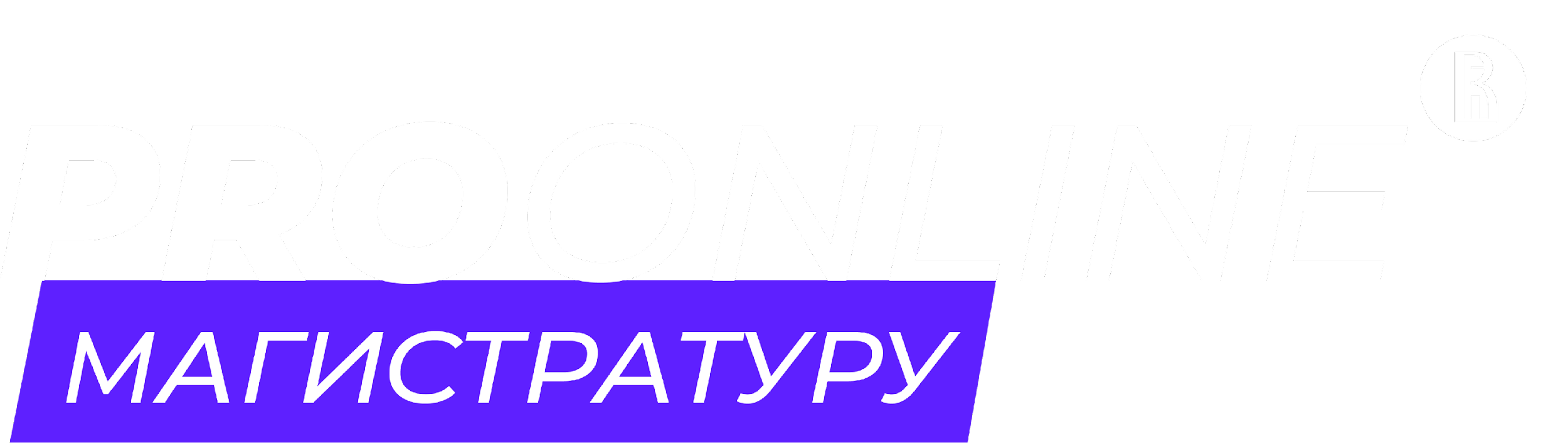 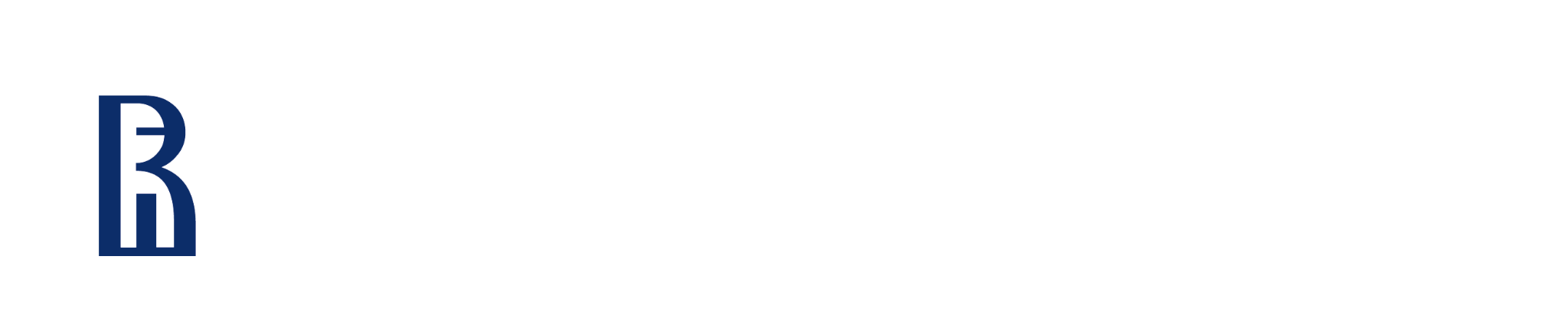 [Speaker Notes: Лаврову надо сделать ту фотку, которая в буклете УСК]
Проектная деятельность и наставники
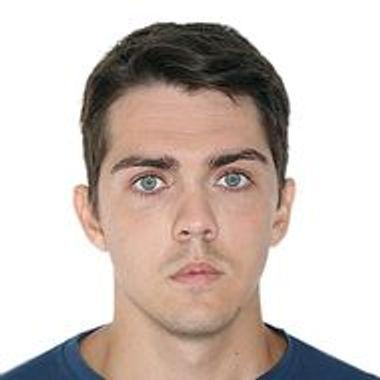 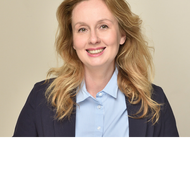 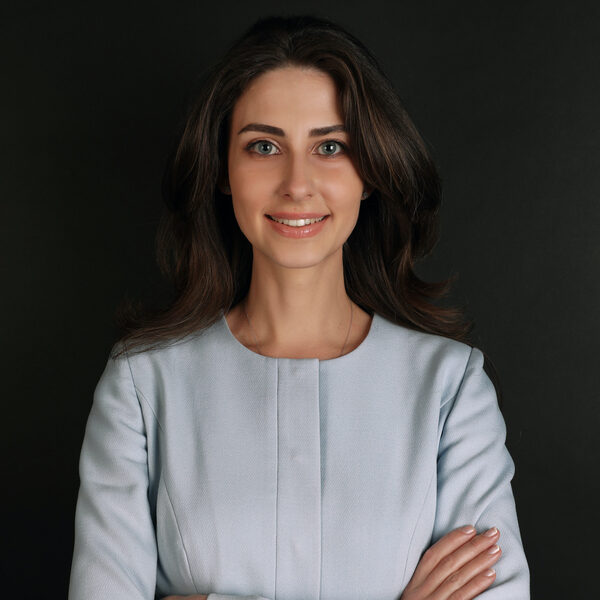 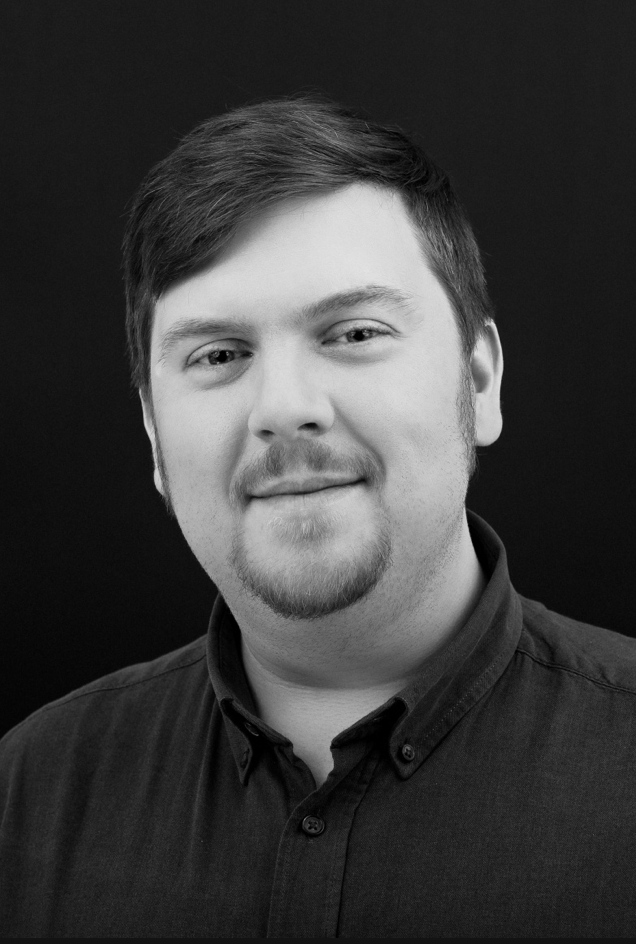 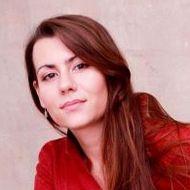 Нидзий Анастасия,
бренд-директор и автор инновационных проектов, Splat
Серегин Геннадий,
приглашенный преподаватель Школы коммуникаций НИУ ВШЭ
Смирнов Александр
head of Analytics and Promotion, Head’s made
Григорьева Мария,
приглашенный преподаватель Школы коммуникаций НИУ ВШЭ
Белозерцева Иринавице-президенти сопредседатель комиссиипо коммуникациям АКАР
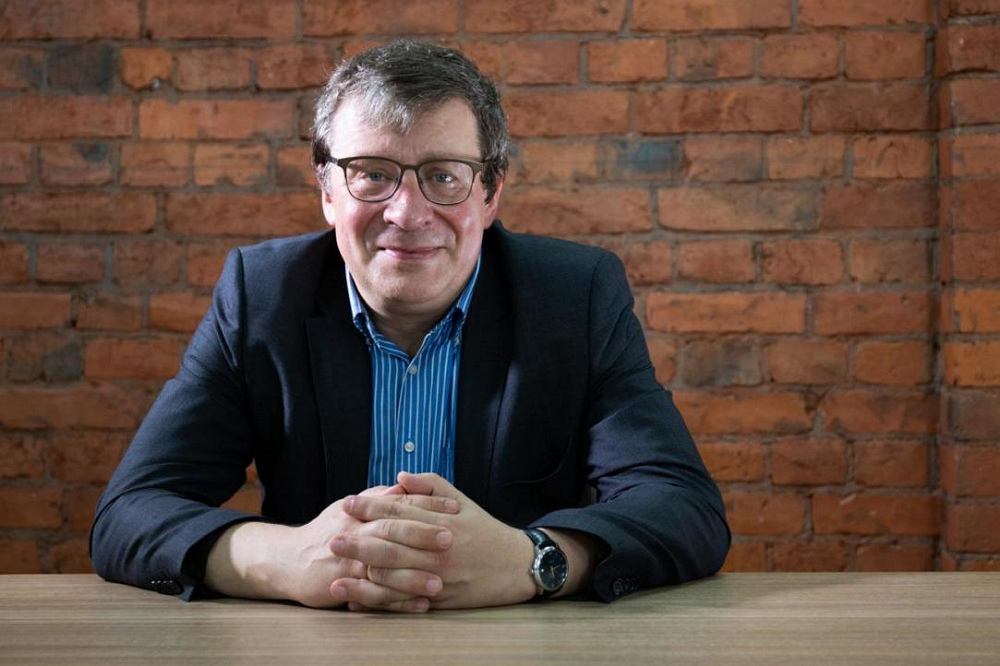 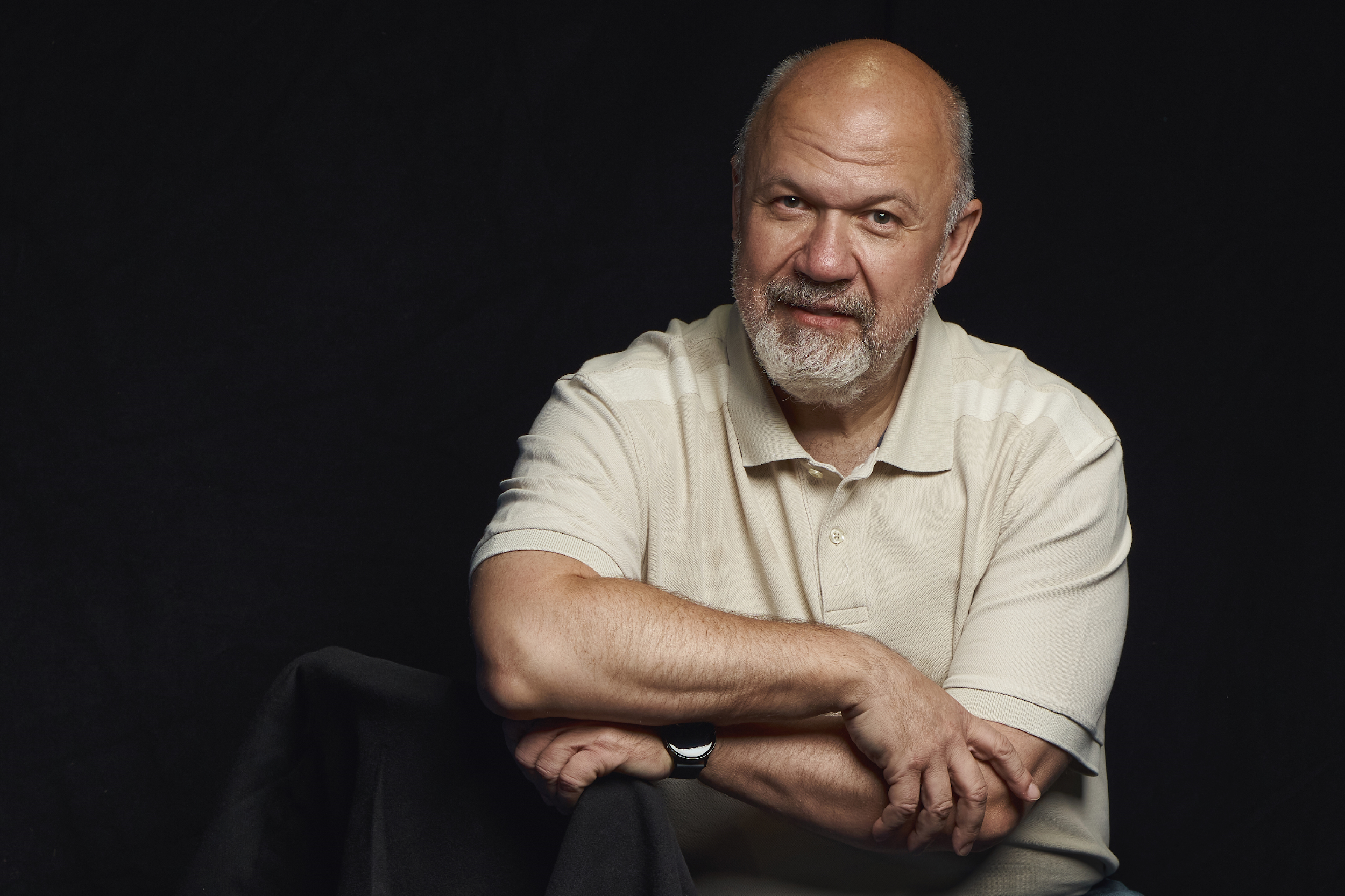 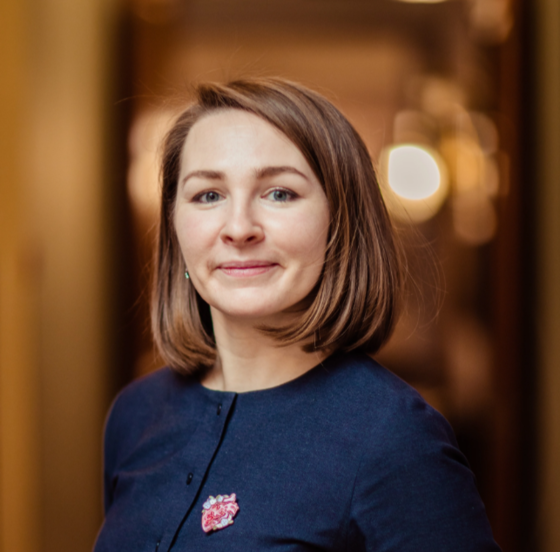 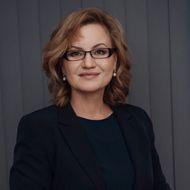 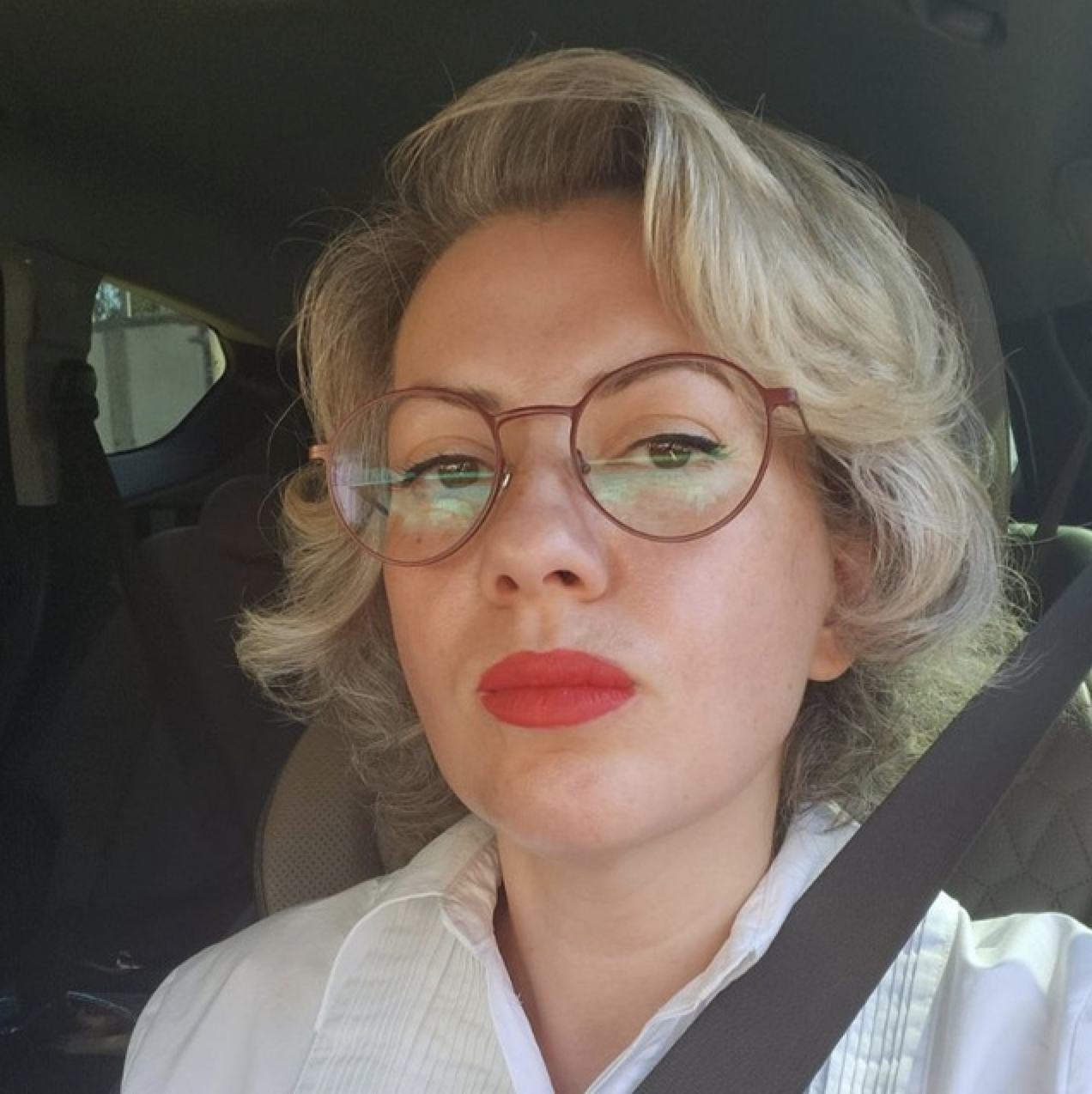 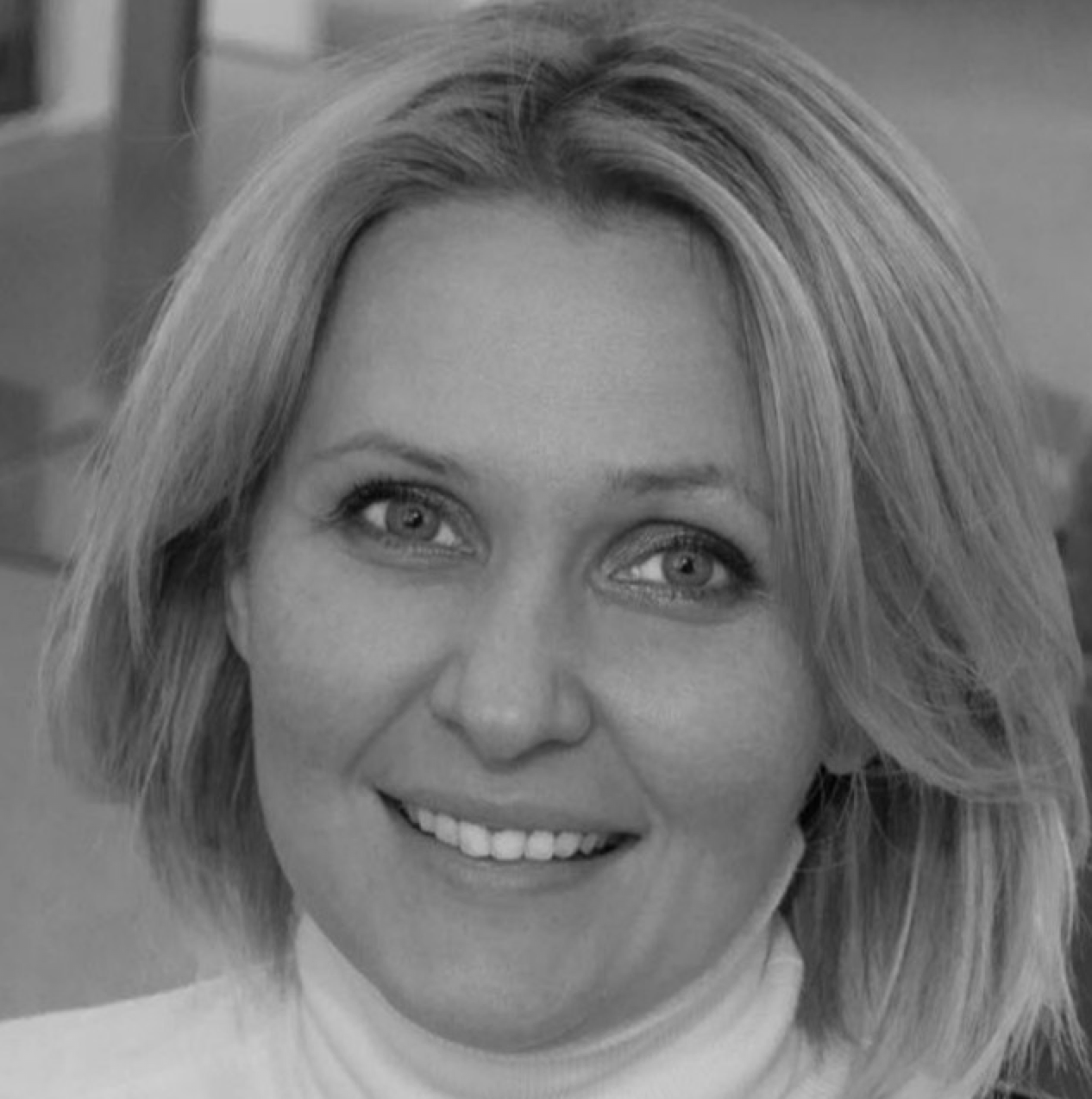 Долгих Елена,
аналитик, ВАВТ Минэкономразвития РФ
Долгачева Наталья,
зам. генерального директора по развитию, ОЦРВ (структура РЖД)
Солодухин Олег,
профессор, зам. декана факультета креативных индустрий, советник ректора
Касьянова Ксения,
директор по исследованиям и разработкам, КРОС
Зверев Сергей,
профессор, руководитель Школы коммуникаций НИУ ВШЭ
Пескова Ольга,
профессор, бизнес-тренер, основатель агентства кризисных коммуникаций «Бюро 364»
i
Наставник = личный тренерна все 2 года обучения
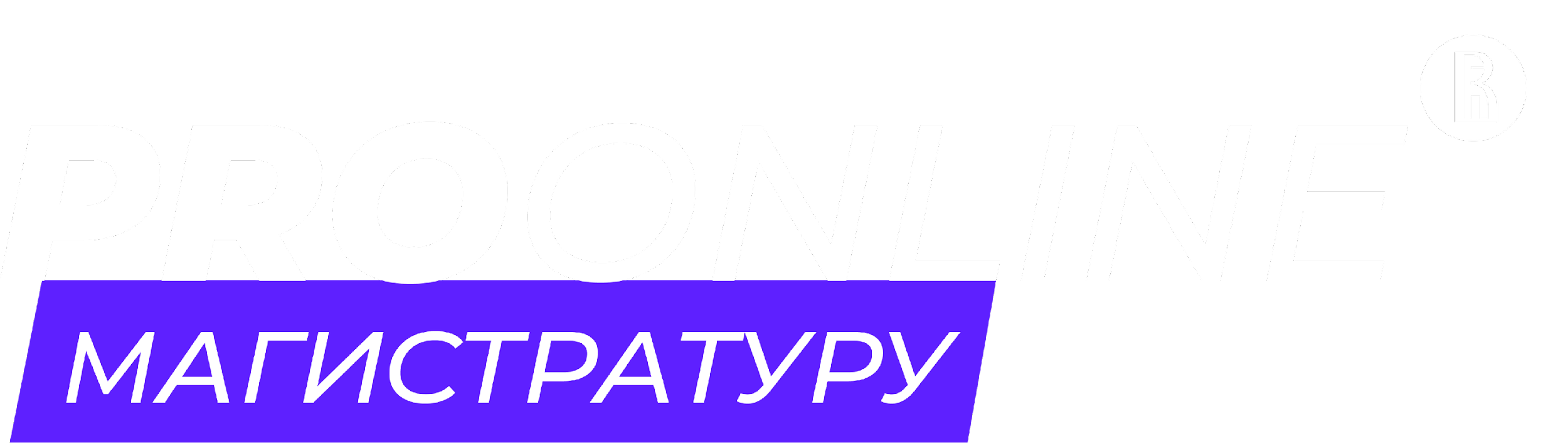 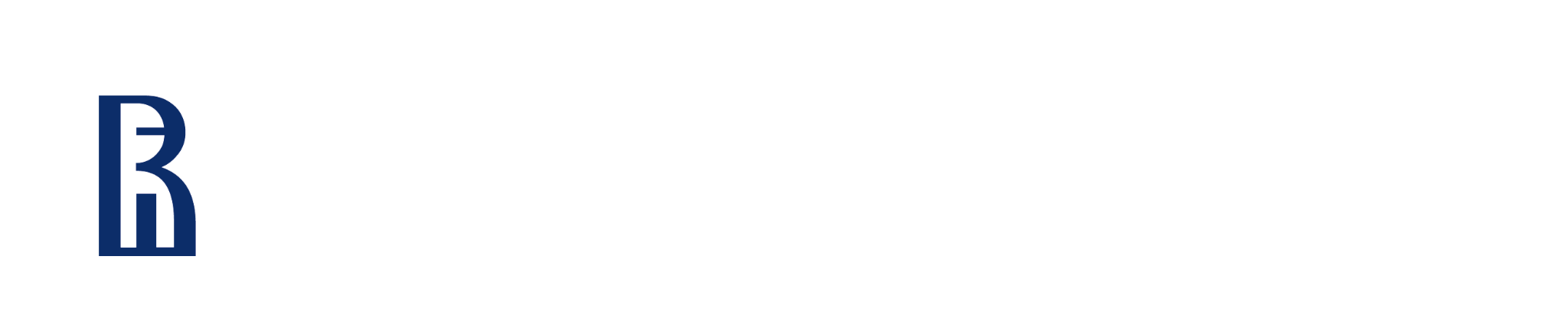 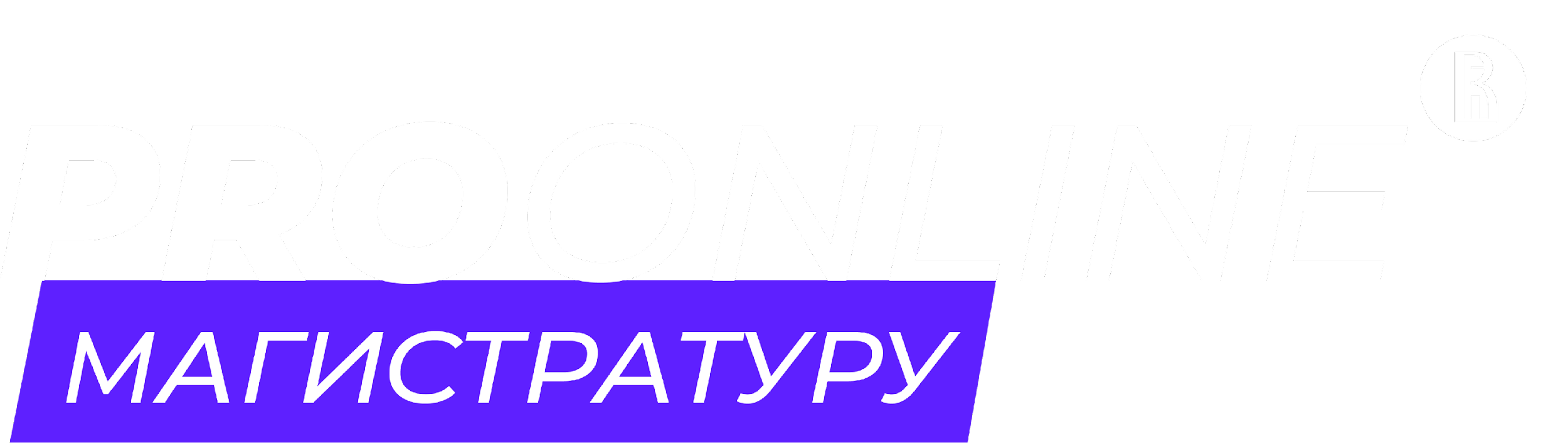 Интерфейс
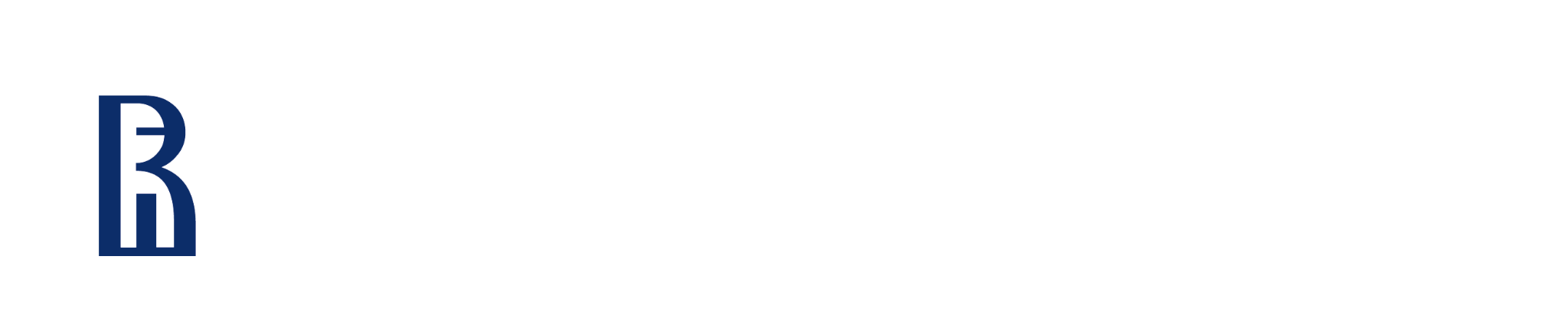 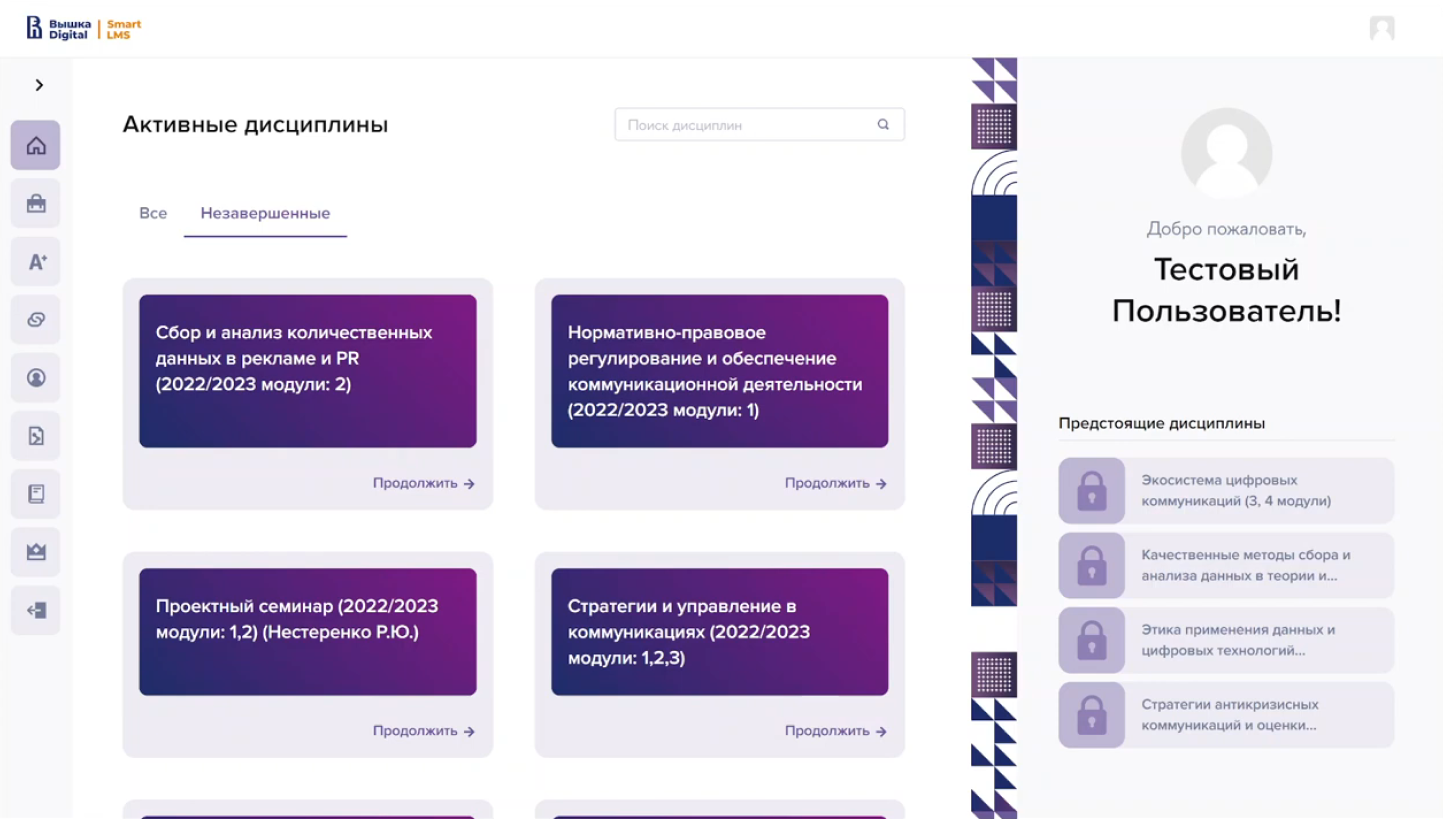 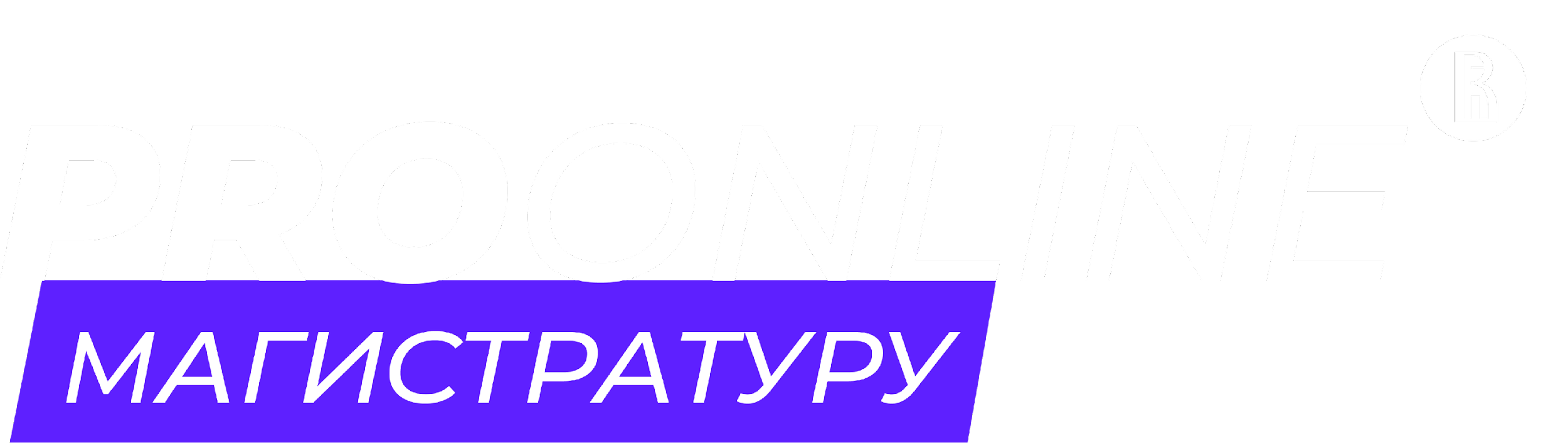 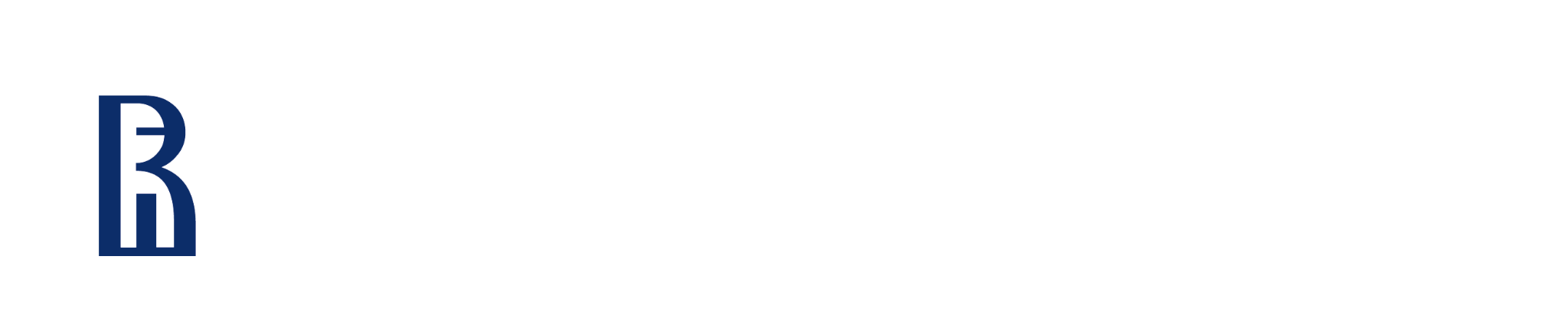 Преимущество №2
С первых дней обучения каждый студент работает над реальным проектом – коммуникационной стратегией
На каждом этапе студентов консультируют наставники – это профи индустриис реальным опытом создания успешных кейсов(Сергей Зверев, Ольга Пескова и тд.)
ВКР – это полноценная коммуникационная стратегия, которая может стать кейсом для портфолио, быть реализованав интересах работодателя
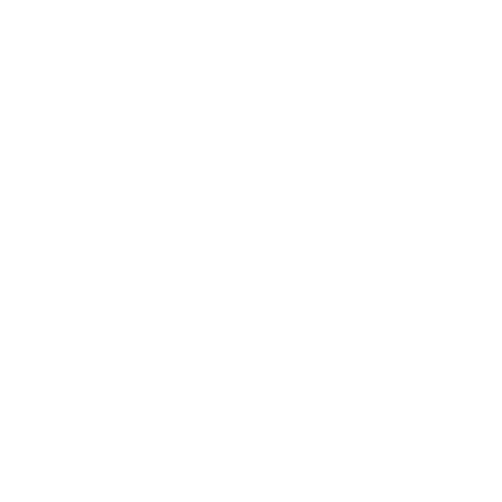 Не верите, что это возможно? 
Прочитайте отзывы студентов, чтобы убедиться!
Учебные дисциплины
Обязательные дисциплины
Стратегии и управлениев коммуникациях
Внутренние коммуникации
Антикризисные коммуникации
Качественные методы сбораи анализа данных в теориии практике коммуникаций
Бренд-маркетинг
Интернет-коммуникациив государственном секторе
Экосистема цифровых коммуникаций
Бренд-медиа в коммуникациях: стратегии создания и продвижения
Коммуникации в муниципальной среде
Коммуникации и развитие территорий
Нормативно-правовое регулированиеи обеспечение коммуникационной деятельности
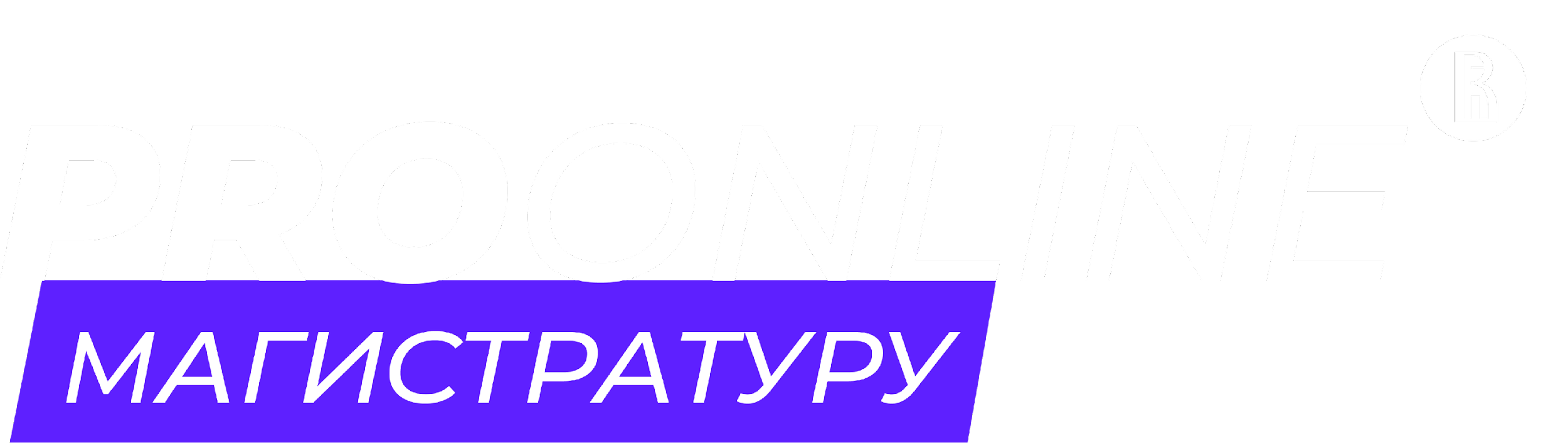 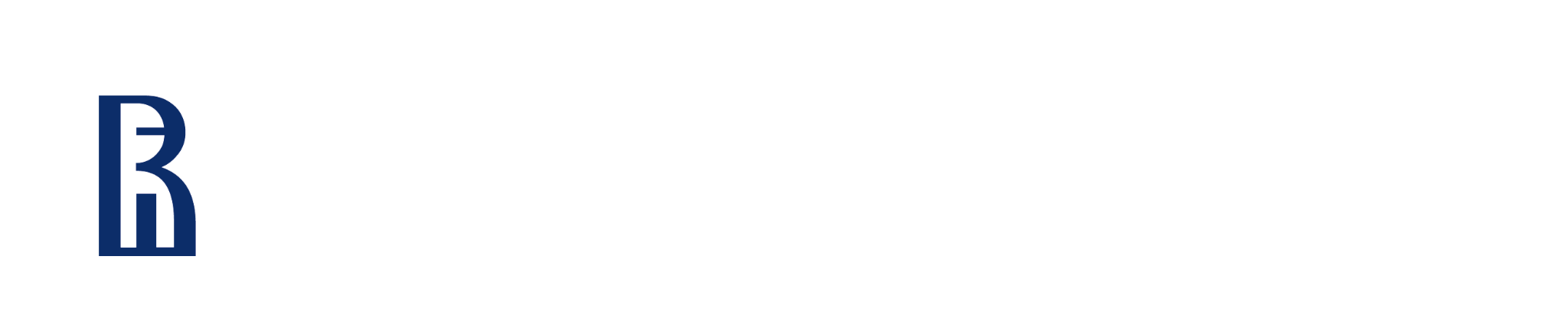 Учебные дисциплины
Этика применения данныхи цифровых технологий (МагоЛего)
Сбор и анализ количественных данных в рекламе в PR (МагоЛего)
Интернет-коммуникациив государственном секторе (МагоЛего)
Модуль «Ключевые семинары»
Семинар академического наставника 
Проектный семинар
Модуль «Практика»
Проект (практика) 
Подготовка к Выпускной квалификационной работе
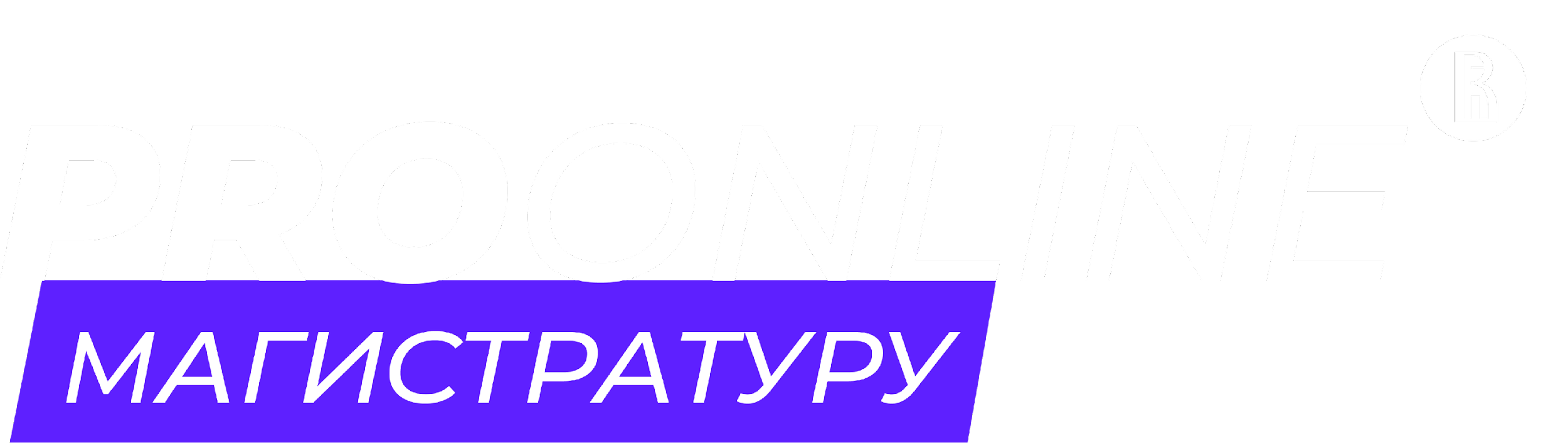 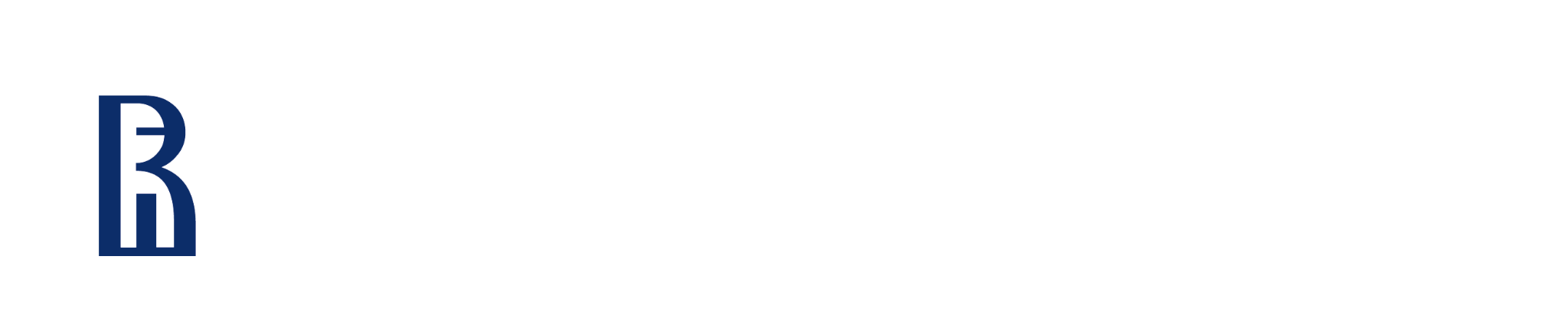 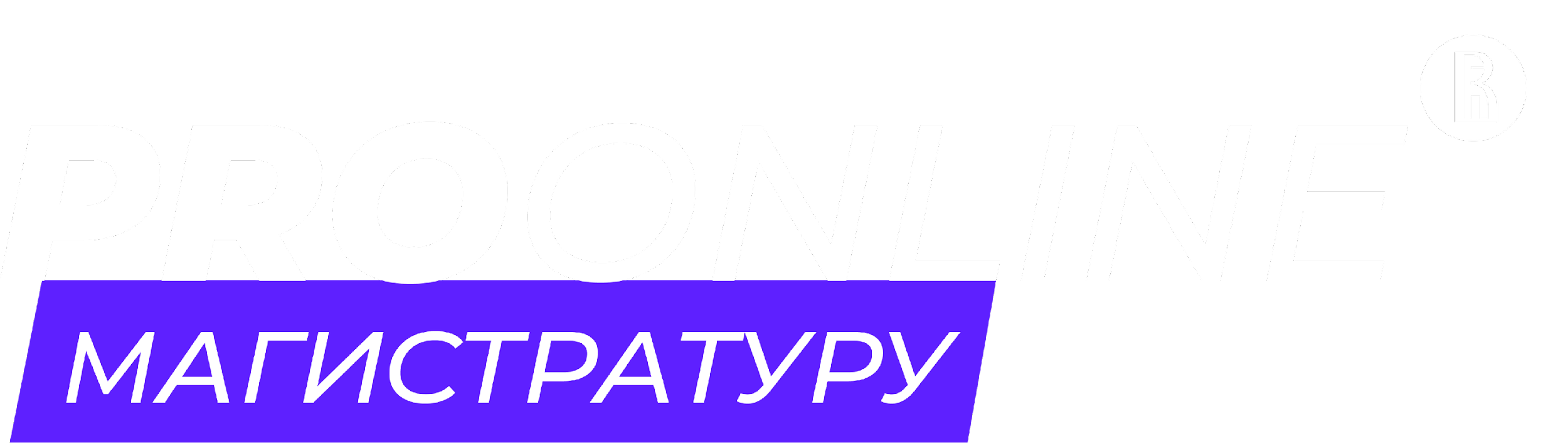 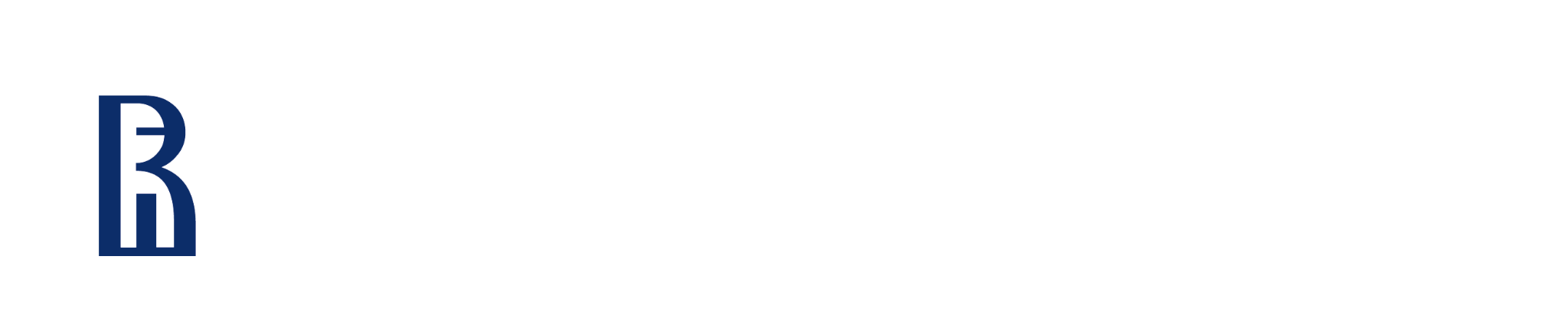 Преимущество №3
Даём знанияоб особенностях коммуникацийв муниципальном звене
Готовим управленцев коммуникационной индустрии
Учим работатьс количественнымии качественными данными, а также управлять digital-средой
i
Практико-ориентированная программа
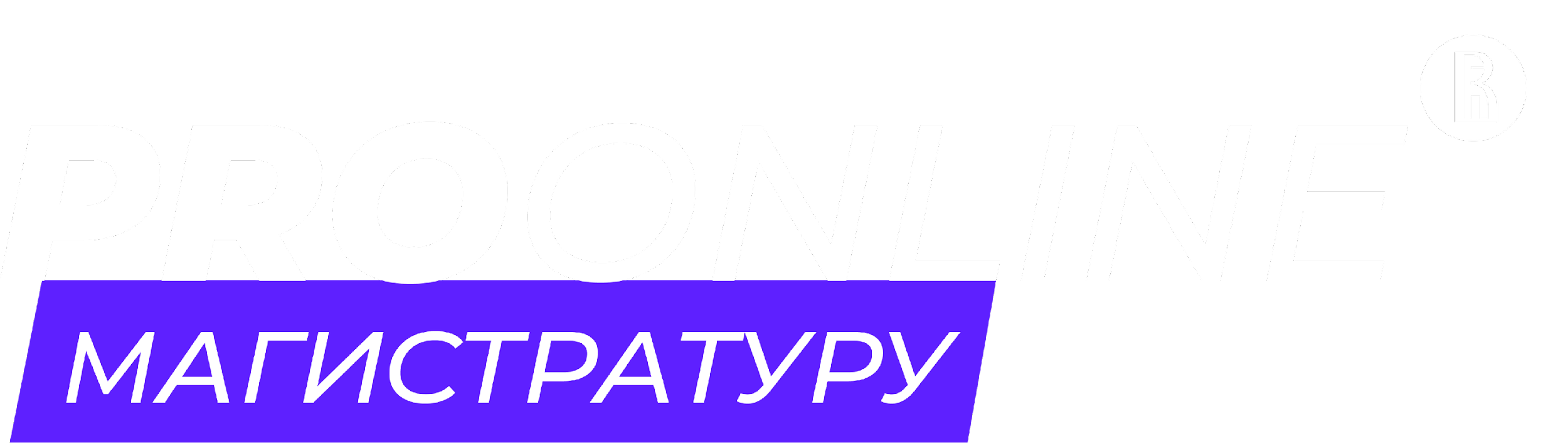 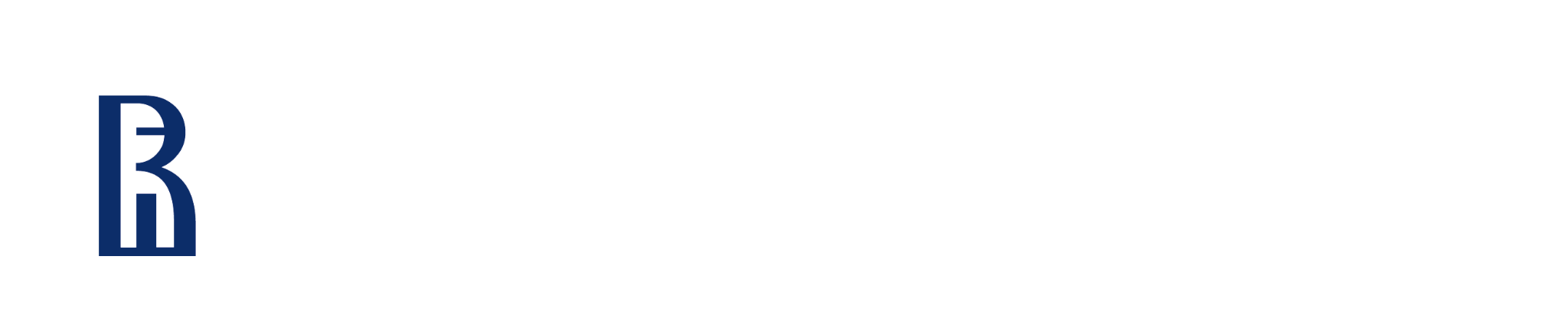 Преимущество №4
Какой результат мы гарантируем?
Готовим управленцев коммуникационной индустрии
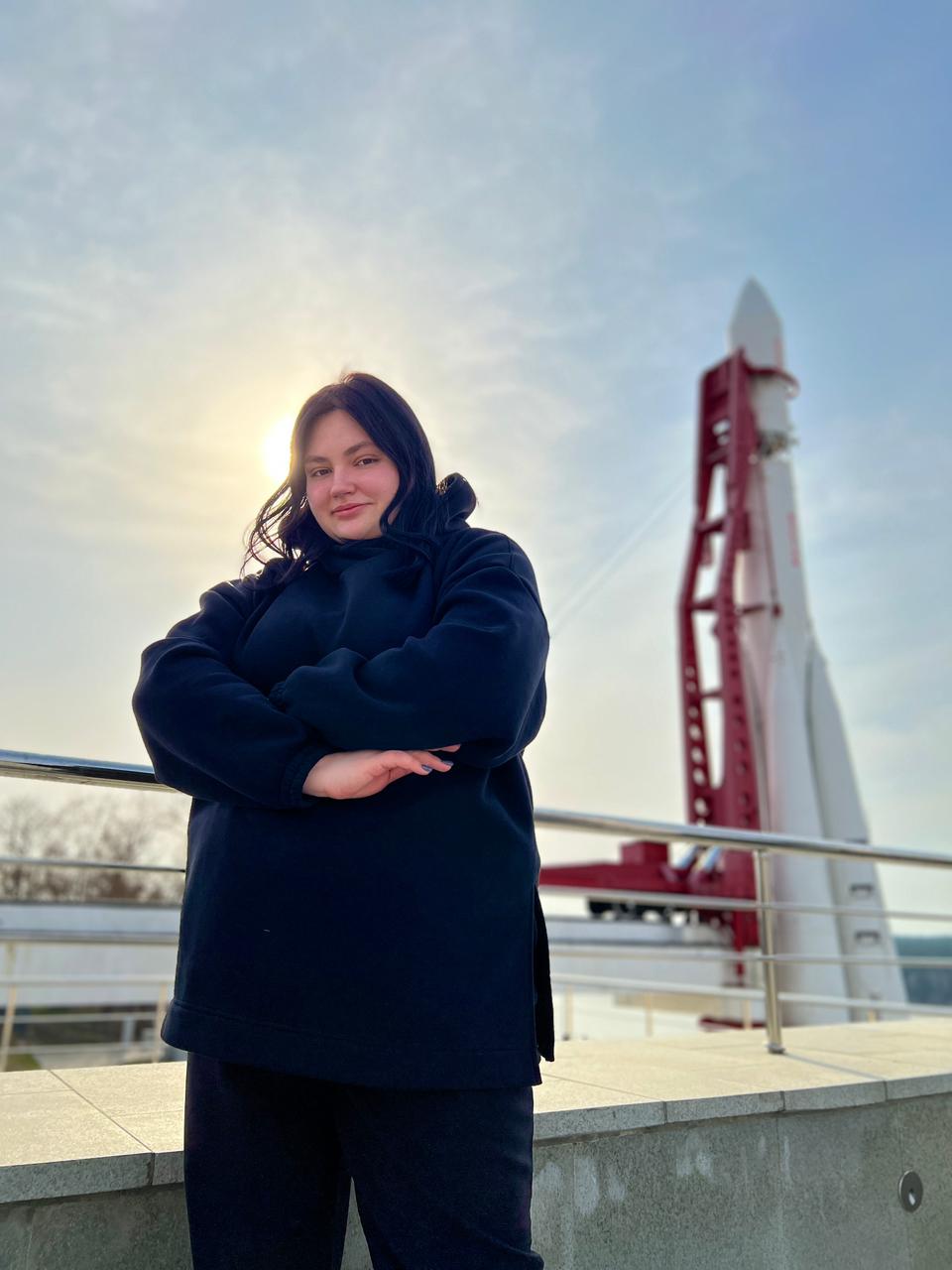 Уже в первый год обучения вы сможете создавать работающие коммуникационные стратегии, а после выпуска возглавлять коммуникационное подразделение или оказывать консалтинговые услуги
Кейс
Ирина Пидлужнаяспециалист по информационному сопровождению проектов
i
1
Защитила проект на 9 баллов «Смарт-маркетинг: международное развитие бизнеса» в Интернет-пространстве

Стратегия уже реализуется в интересах заказчика

Работа была написана во время рабочей поездкина Байконур, что только повышает её ценность
2
3
Практико-ориентированная программа
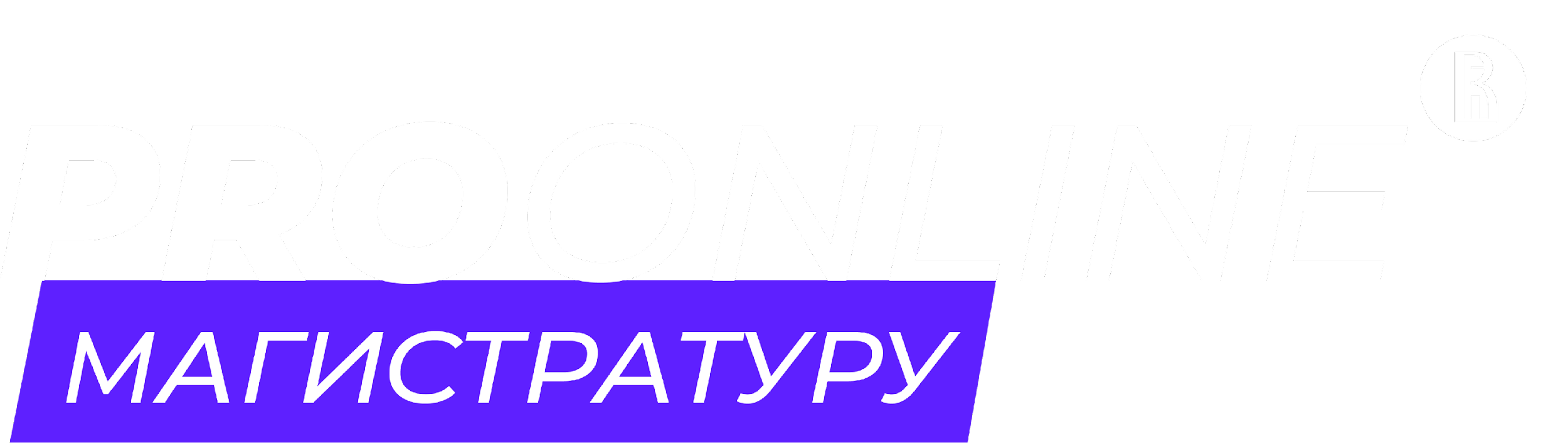 Карьерные перспективы
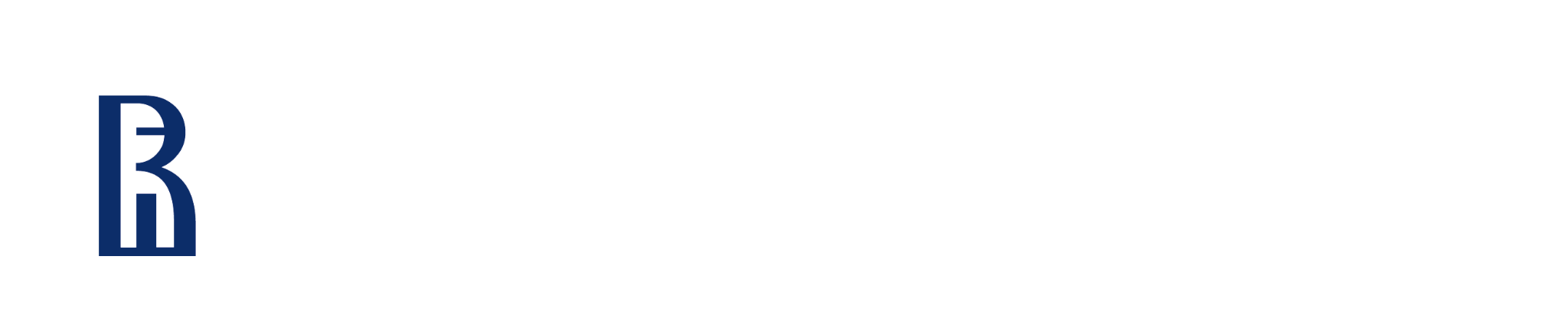 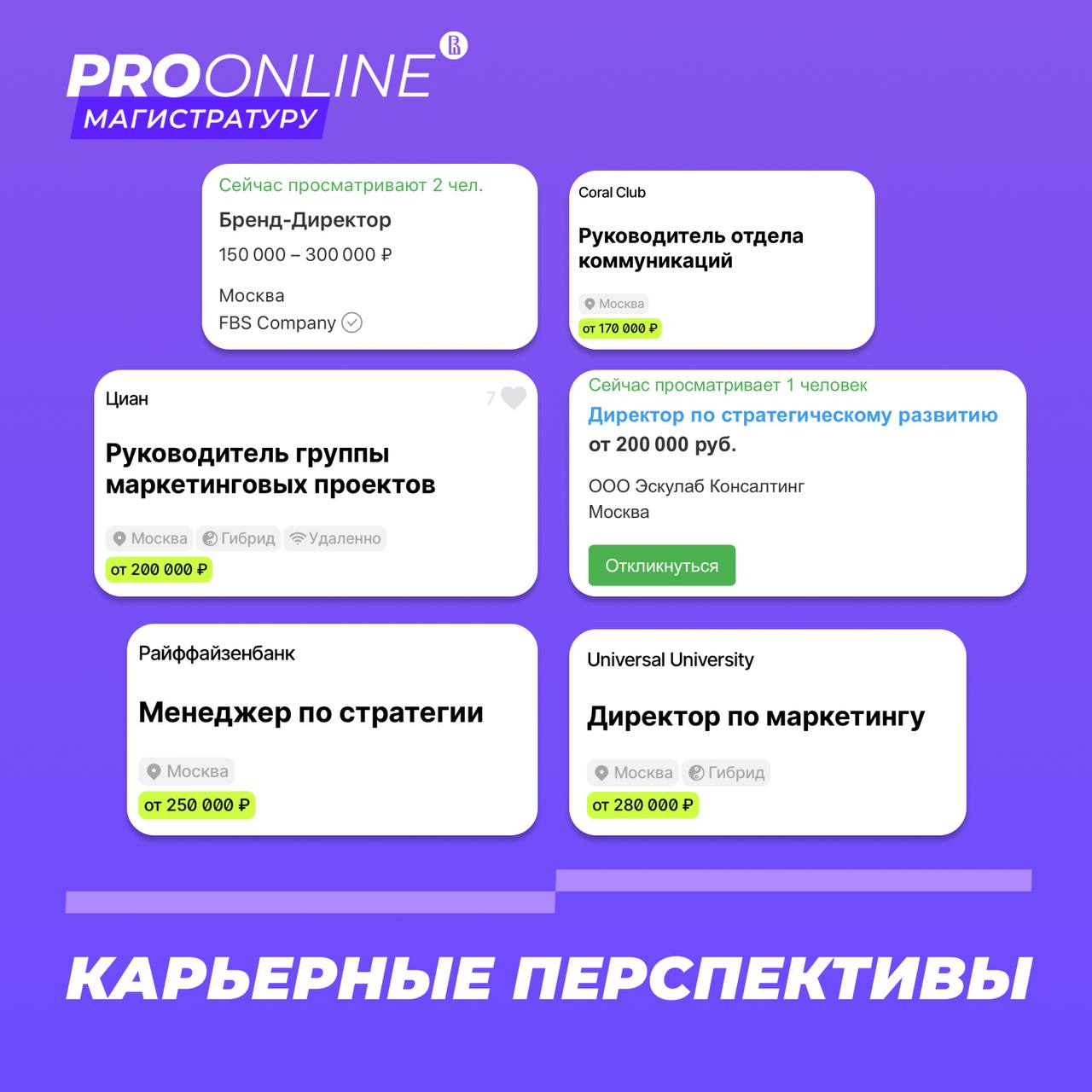 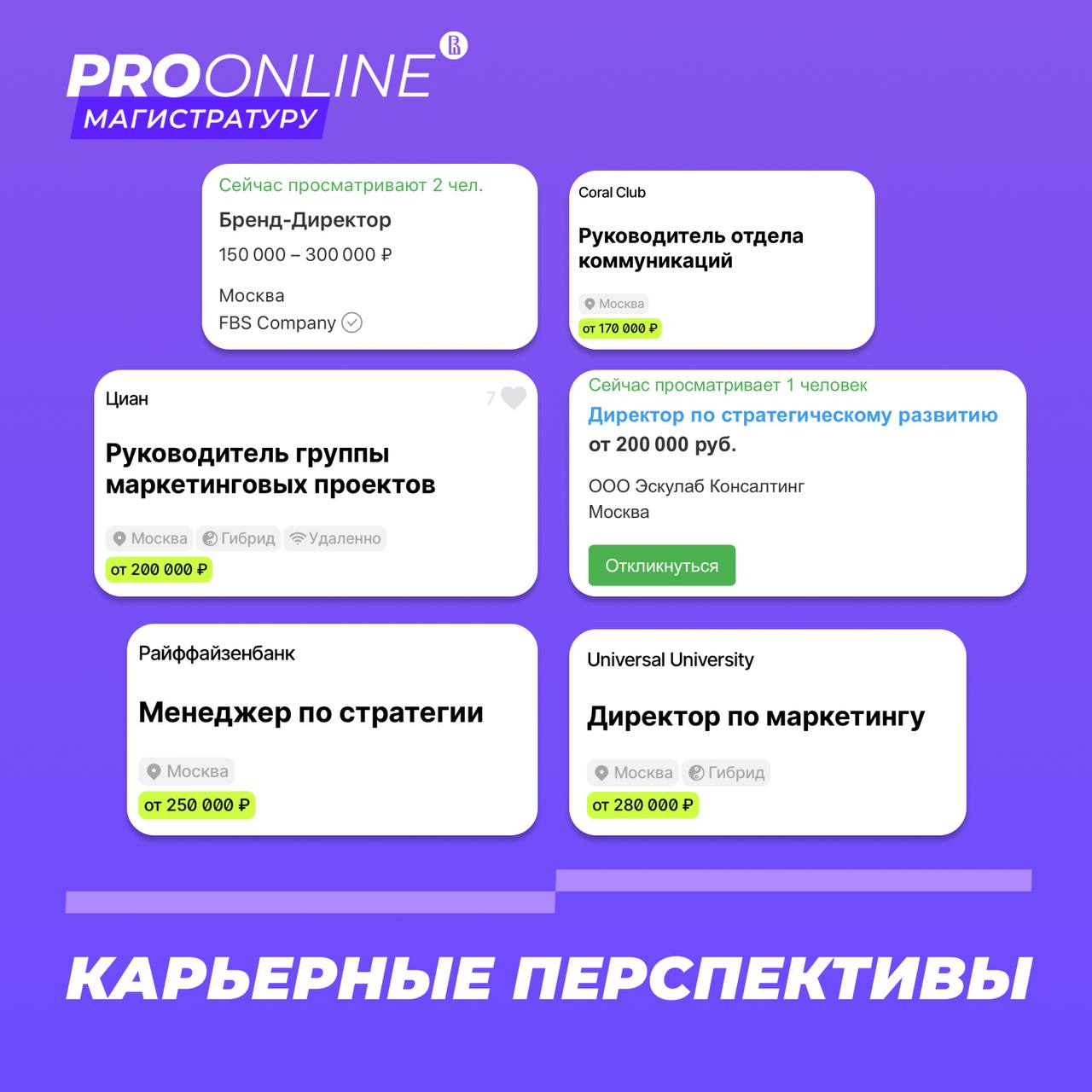 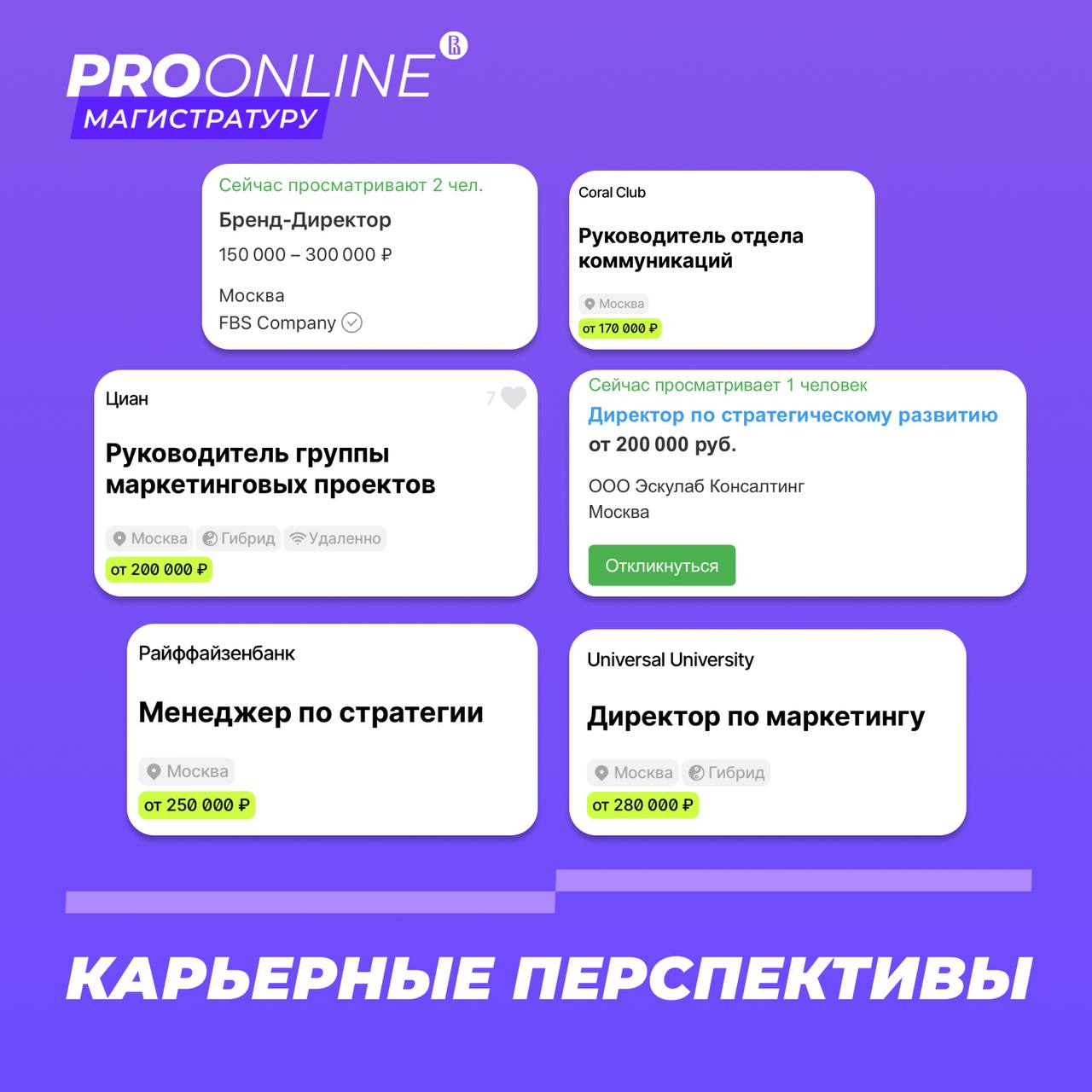 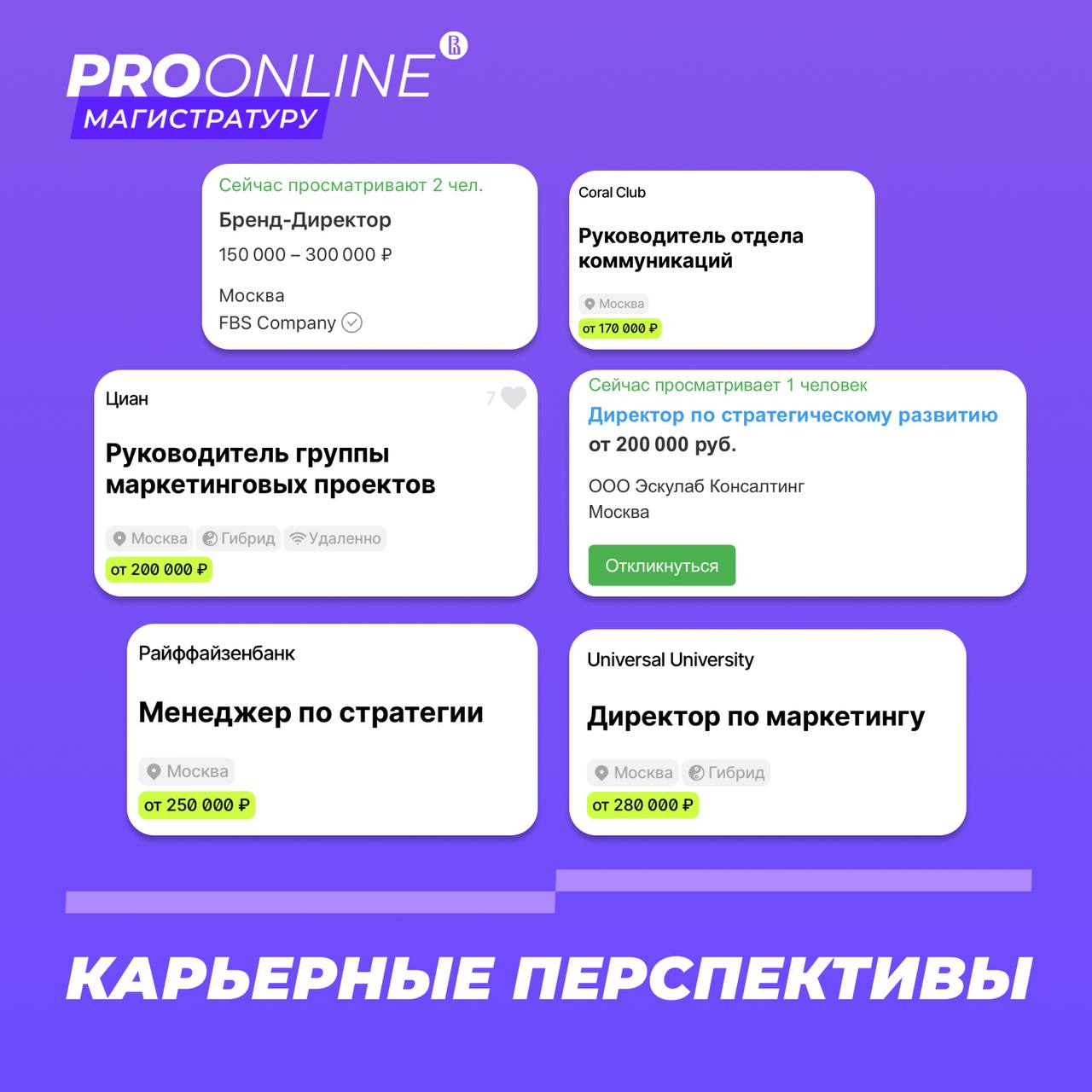 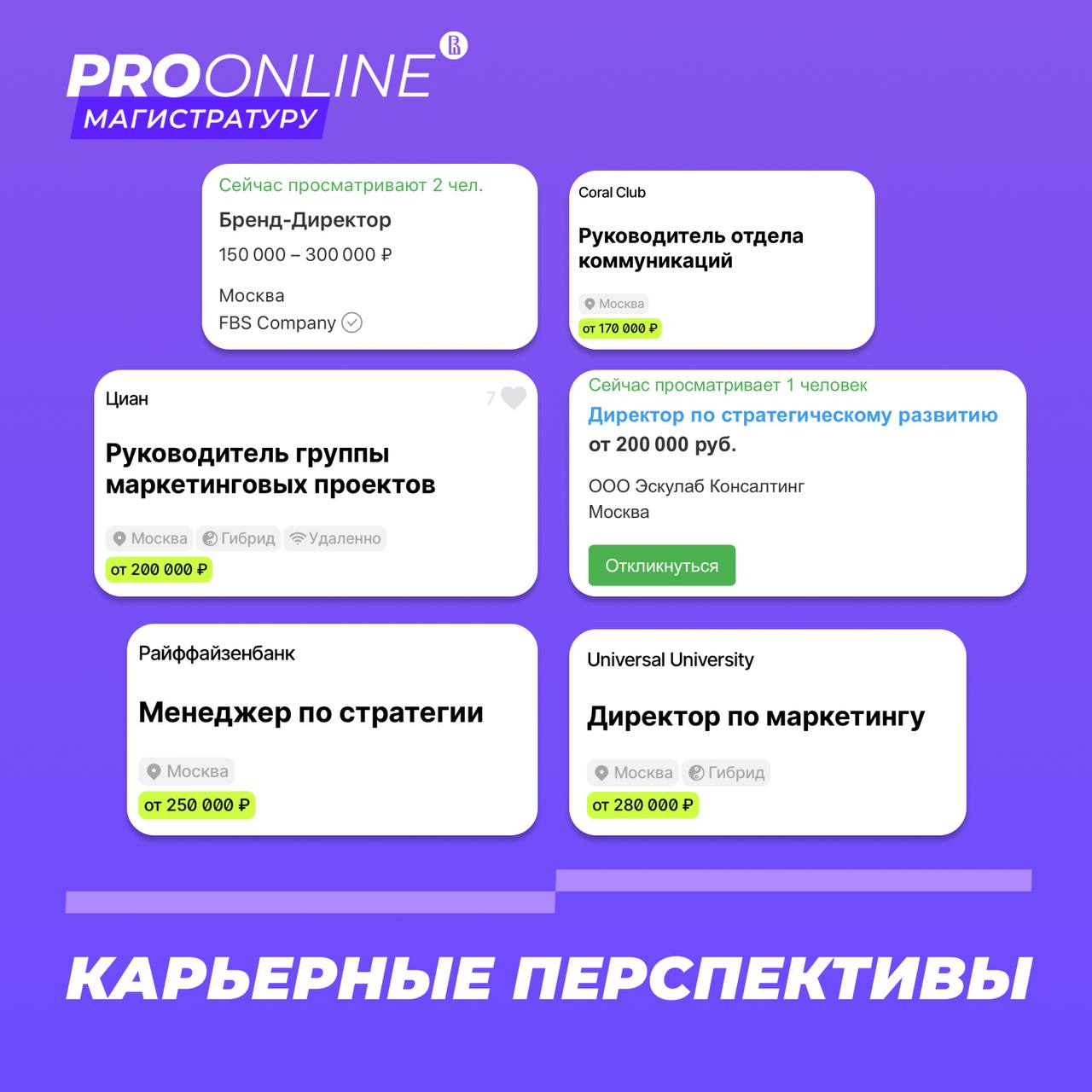 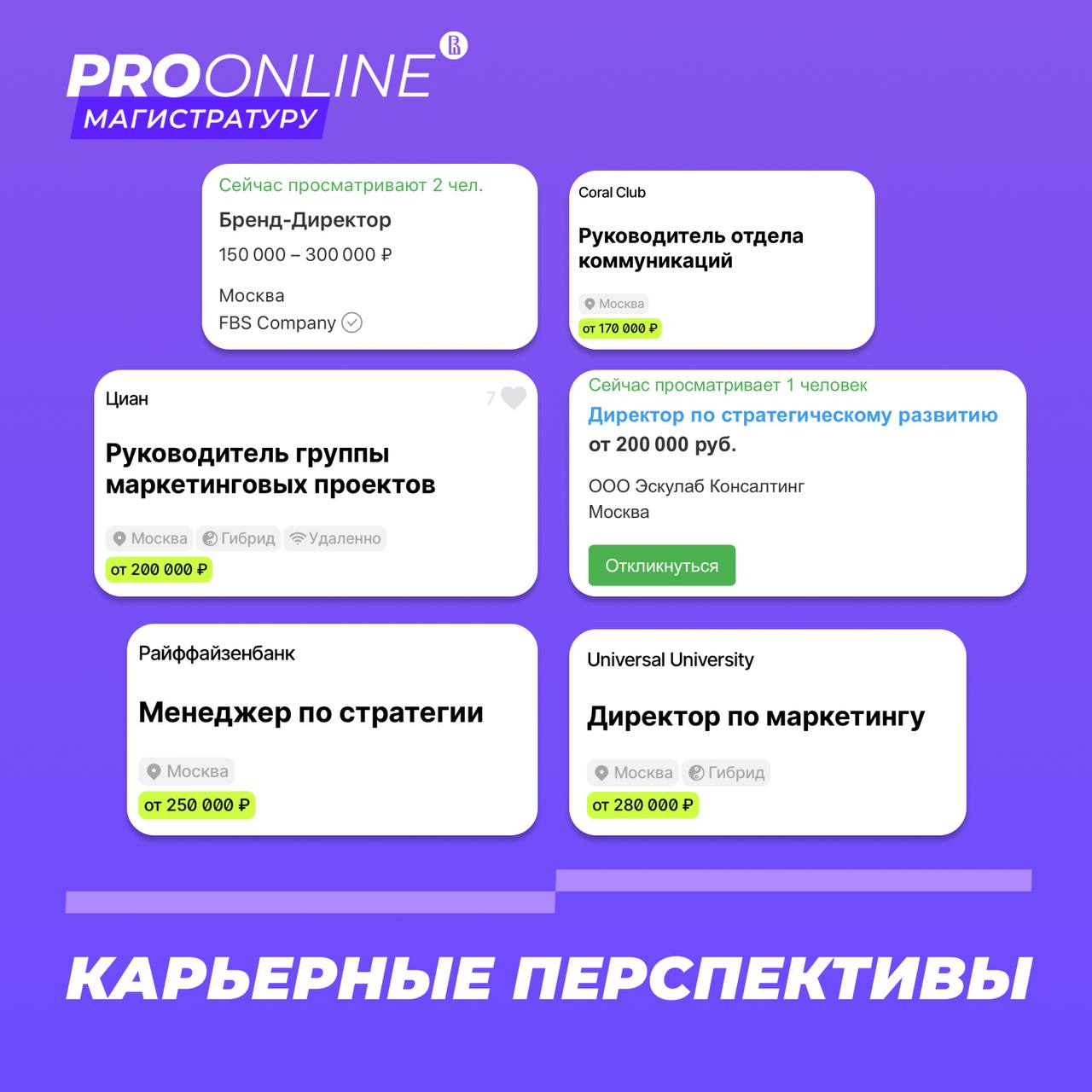 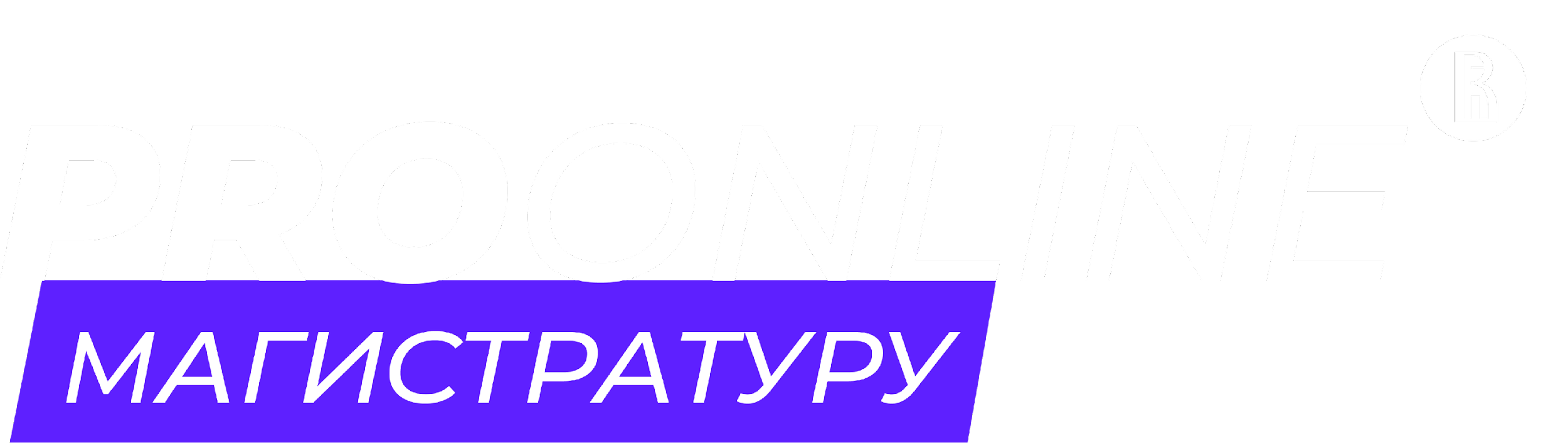 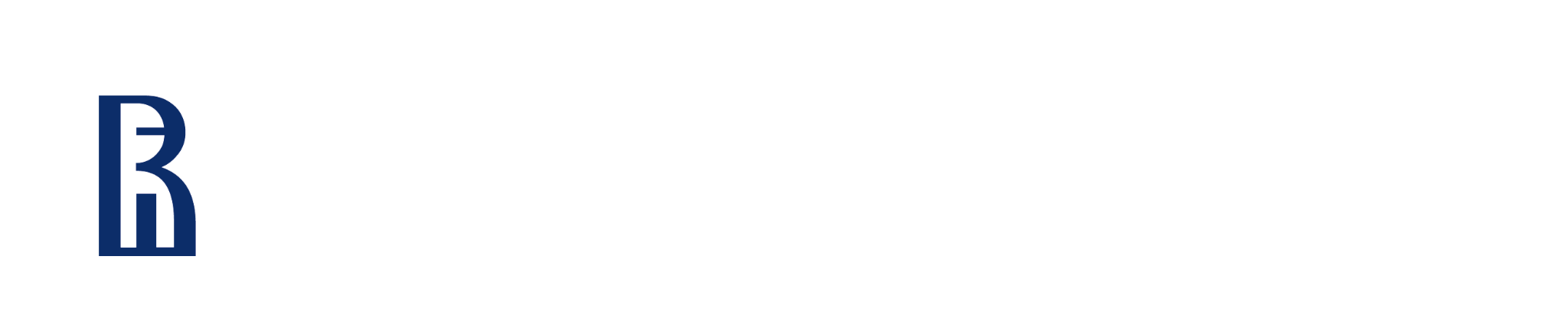 Частые вопросы и ответы
Что будет написано в дипломе?
В дипломе будет указано: Магистр по направлению «Реклама и связи с общественностью»
А будет указано, что я учился онлайн?
Нет
Есть ли отсрочка?
Да, дадим все необходимые документы, подтверждающие, что вы учитесьна очной программе в вузе
Сколько стоит обучение?
340 тыс./год, но есть множество скидок, а также возможность получить образовательный кредит
Состав и критерии портфолио
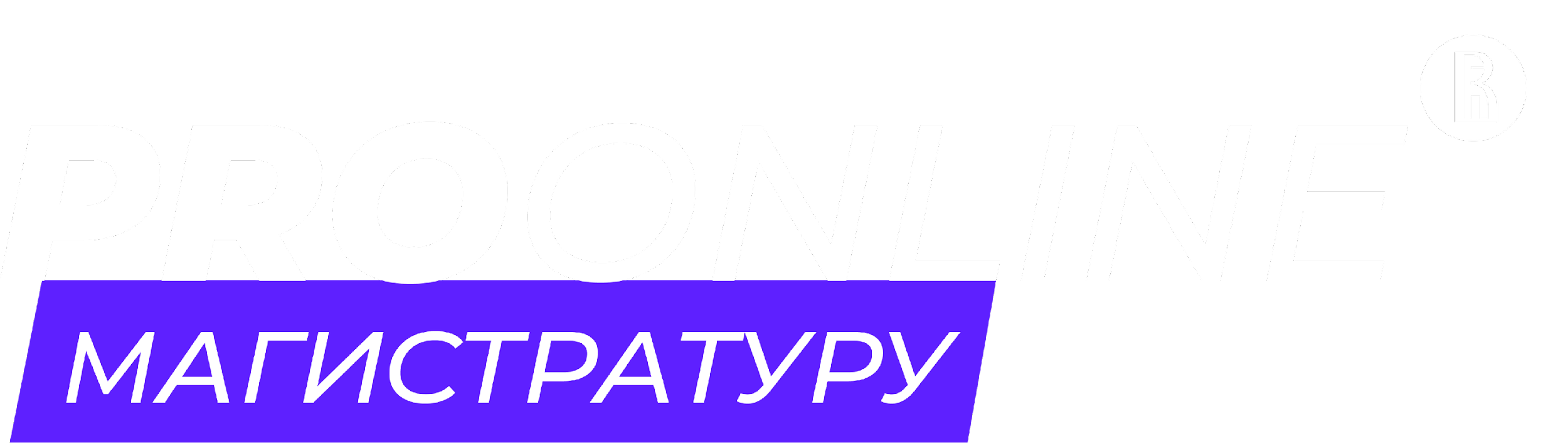 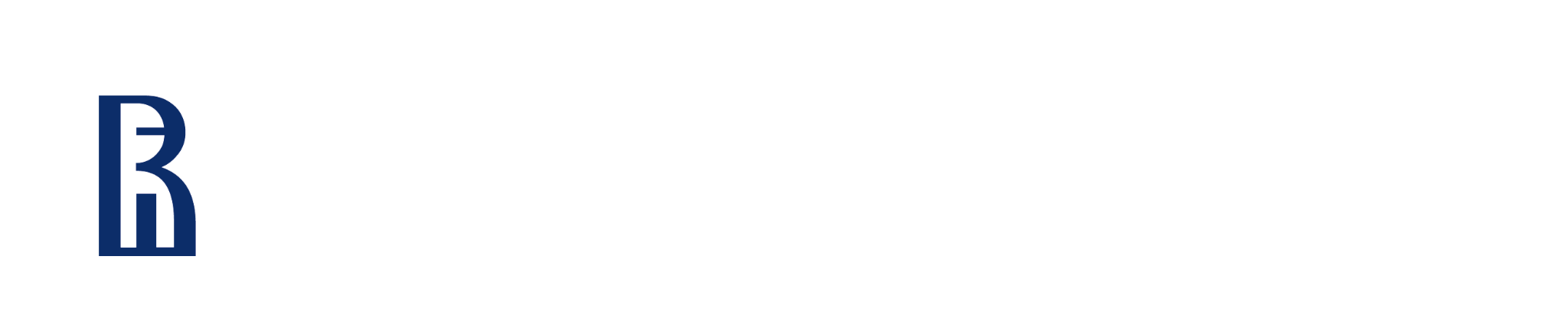 Диплом с отличием
Мотивационное письмо
Резюме:
опыт работы, стажировки
+10
+25
+20
Участие и занятие призовых мест 
в олимпиадах
Дополнительные документы об образовании (о повышении квалификации, прохождении курсов по профилю, близкому программе, профессиональные сертификаты)
Получение индивидуальных академических стипендий и грантов
+25
+10
+10
Сроки приема
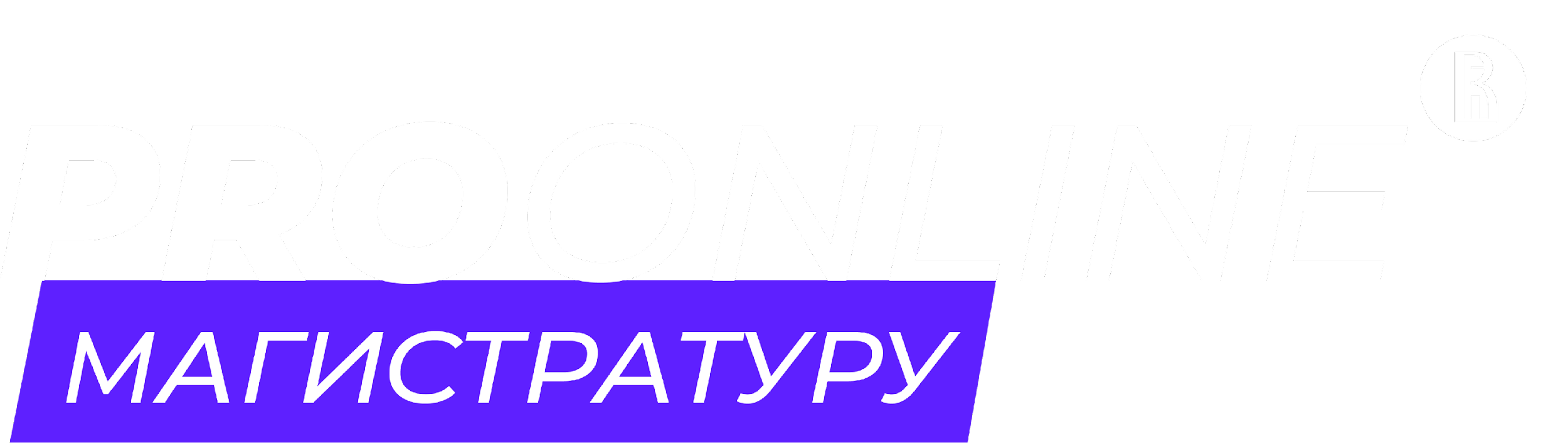 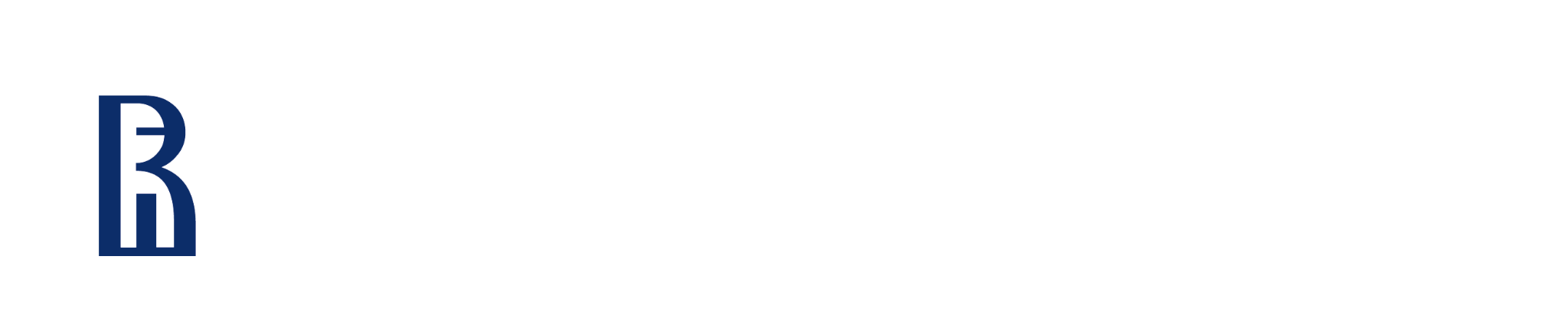 Прием документов
с 01 апреля по 16 сентября 2024
Конкурс портфолио
с 01 апреля по 19 сентября 2024
i
Важно: поступающие для обучения в НИУ ВШЭ имеют право принимать участие в конкурсе не более, чем на две образовательные программы магистратуры одновременно
Скидки на обучение
10%
Наличие диплома о высшем образовании с отличием
Наличие диплома о высшем образовании по программам социо-гуманитарного профиля: «Реклама и связи с общественностью», «Журналистика», «Дизайн», «Медиакоммуникации», «Медиаменеджмент», «Философия», «Лингвистика», «Межкультурные коммуникации», «Социология», «Политология», «Культурология», «Психология»
За победу в конкурсе научно-исследовательских работ студентов (НИРС) НИУ ВШЭ
За раннюю оплату обучения: при заключении договора с 1 апреля по 29 июня 2024 года 
За прохождение специального теста от Сергея Зверева
Модуль «Ключевые семинары»
Семинар академического наставника 
Проектный семинар
Маголего
20%
За оплату обучения юридическим лицом и/или государственной бюджетной организацией
Дисциплины по выбору из общеуниверситетского пула МагоЛего
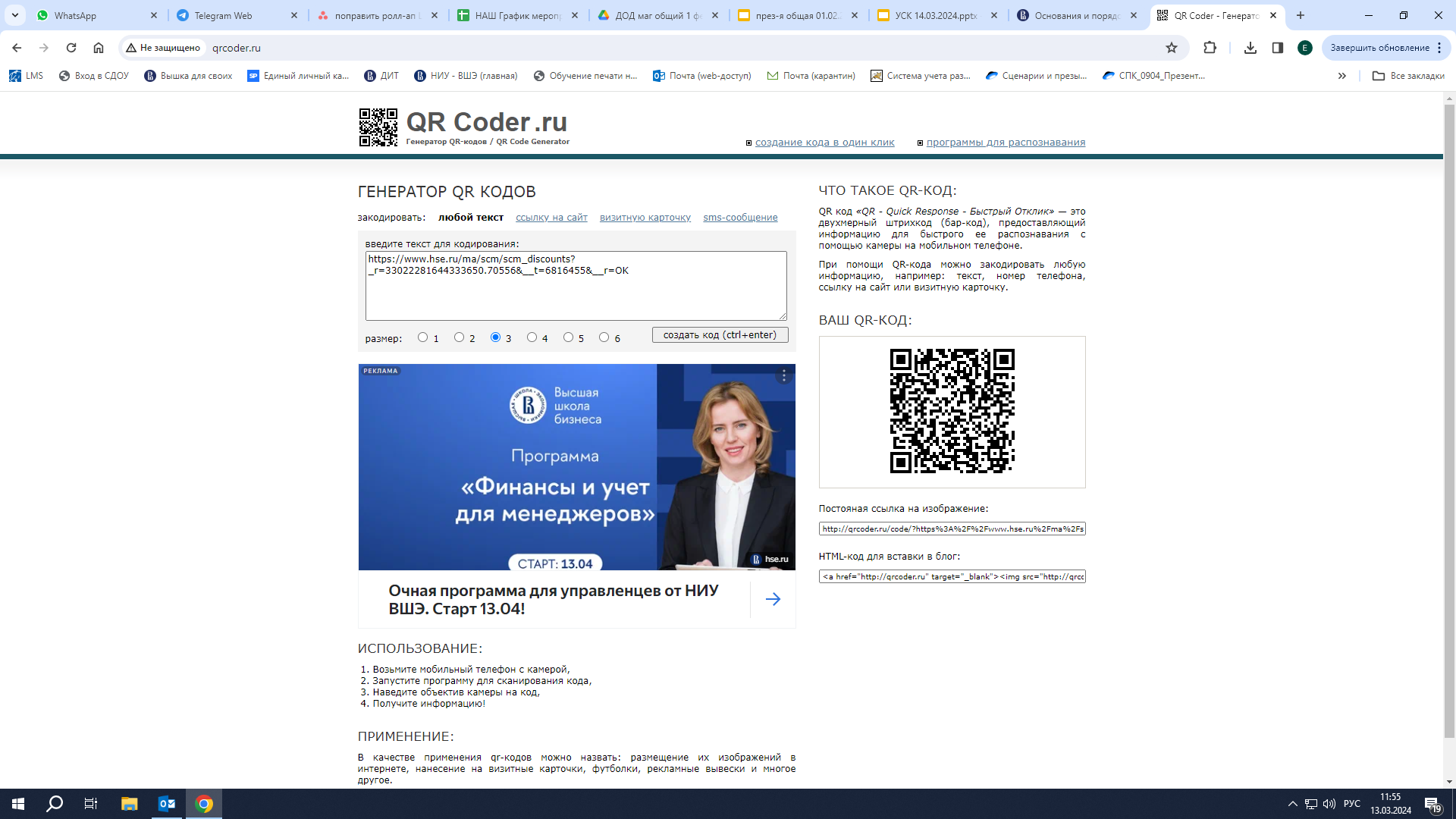 25%
Для выпускников НИУ ВШЭ
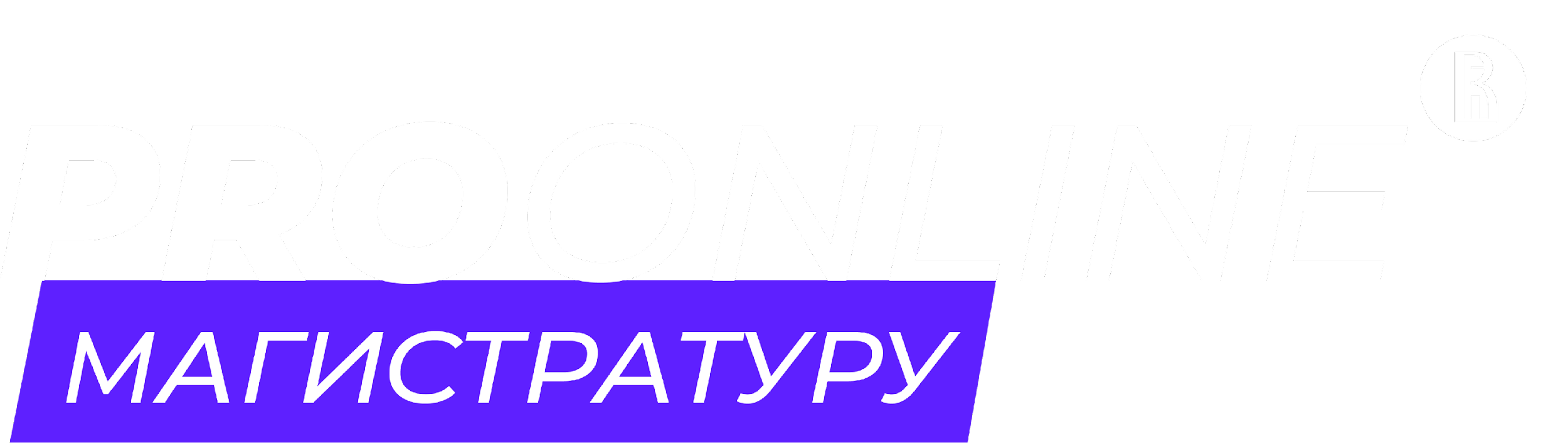 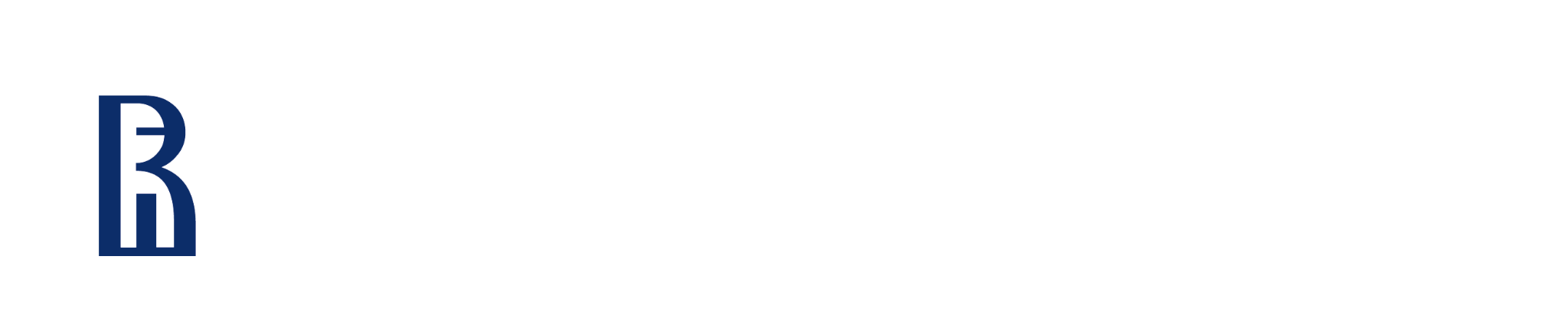 Образовательный кредит
Бюджетных мест на программе нет. 
Но! Помимо гибкой системы скидок есть возможность получить кредит на образование с господдержкой.
Всего 3% годовых (это значительно ниже уровня инфляции).
~ 4,77 тыс. руб./мес.
~ 255 руб./мес.
~ 765 руб./мес.
Во второй год
Вы платите в первый год
После окончания обучения
Остались вопросы? Ждем вас в чате абитуриентов и наших социальных сетях.
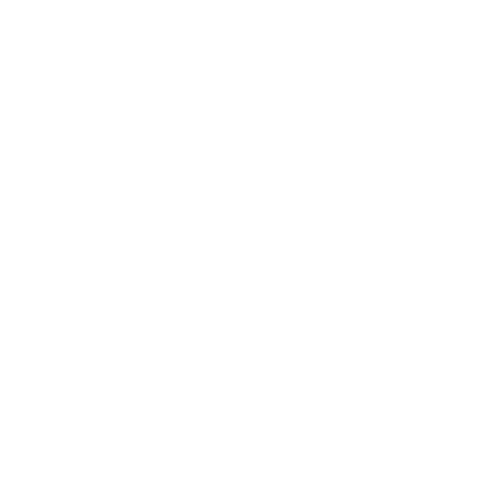 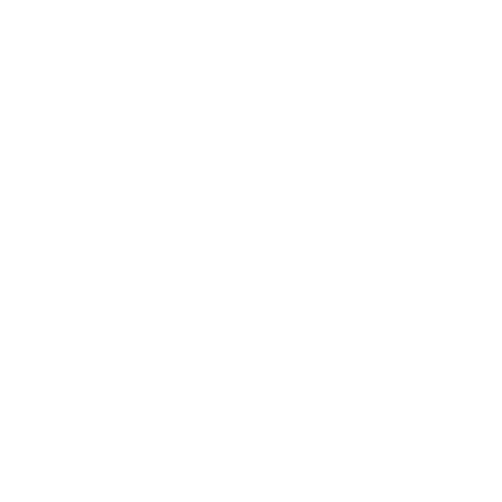 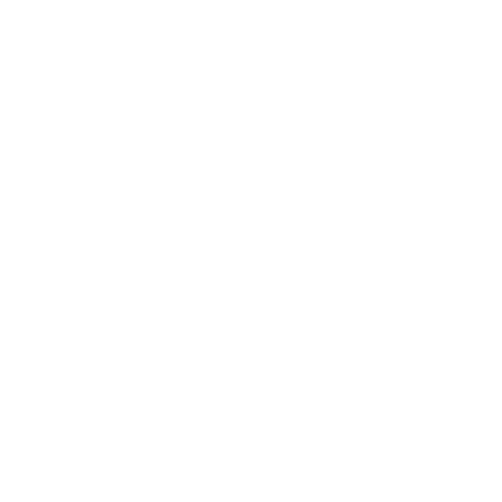 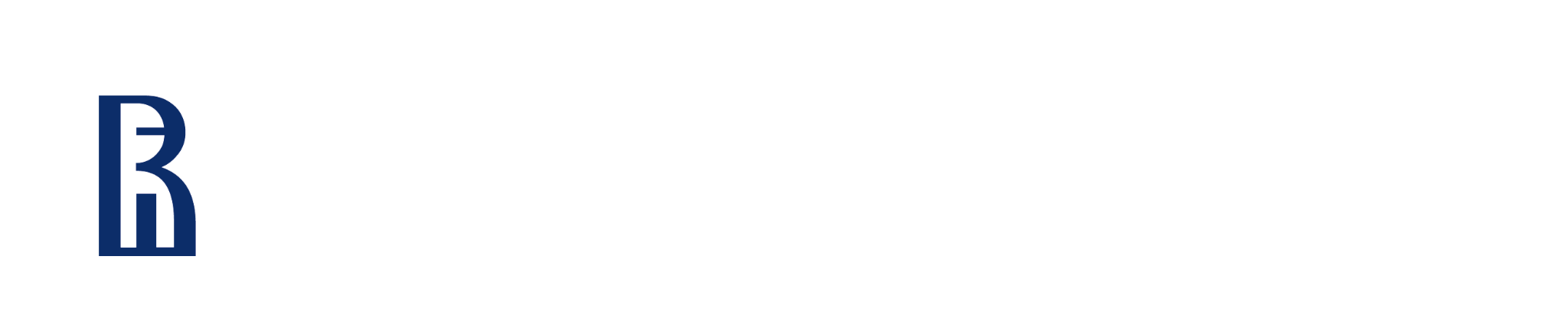 ВК сообщество
Чат абитуриентов
Тг канал
СПАСИБОЗА ВНИМАНИЕ!
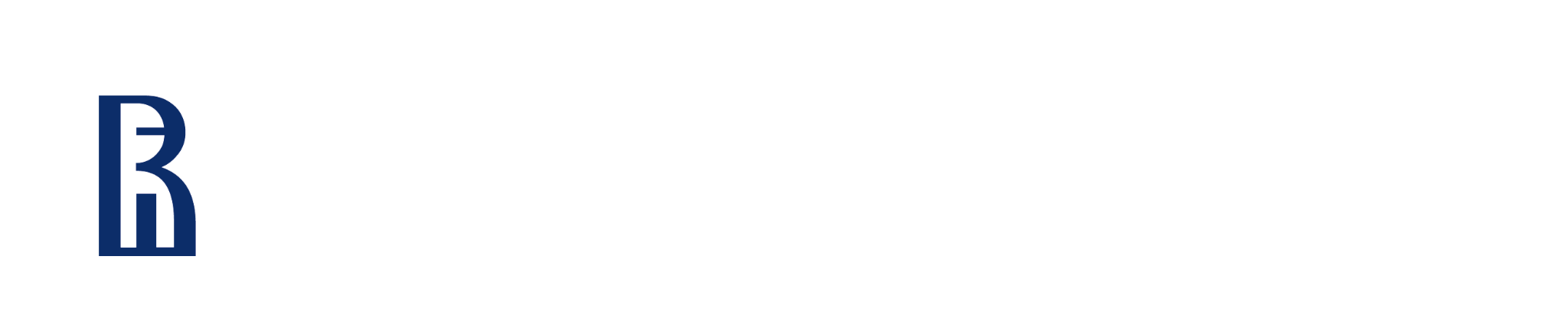 [Speaker Notes: Оформить слайд]